ORTHODONTICS
Diagnostic examination




                            MUDr. Alena Bryšová, Ph.D.
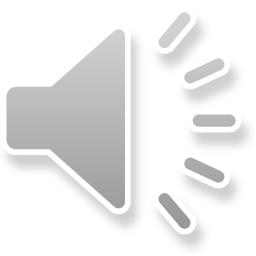 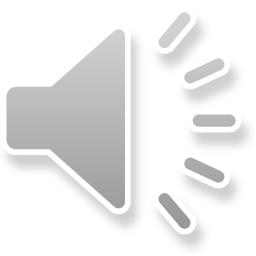 Diagnostic examination
1. ANAMNESIS 
a] Family anamnesis
     - dental problems of parents
     -  orthodontic anomalies of parents
     -  genetic health problems
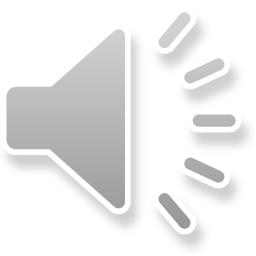 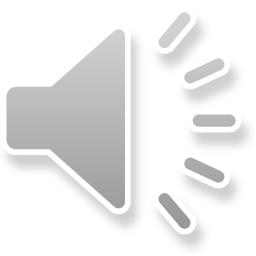 Diagnostic examination
1. ANAMNESIS
b] health anamnesis of the patient
     - medicaments
     - allergy
     - facial and dental injury
     - contagious disease
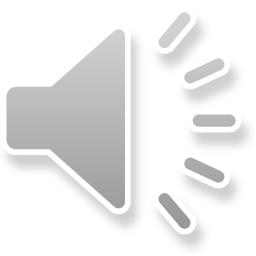 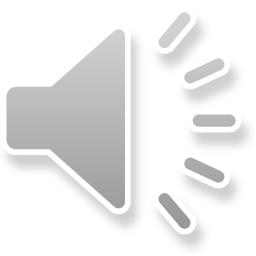 Diagnostic examination
1. ANAMNESIS
c] special anamnesis of the patient
    - frenulectomy
    - adenotomy
    - habits
    - mouth breathing
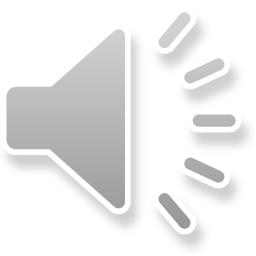 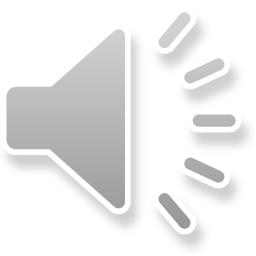 Diagnostic examination
2. CLINICAL EXAMINATION
a] extraoral examination
profile [convex, concave, straight]
face symmetry
temporomandibular joints
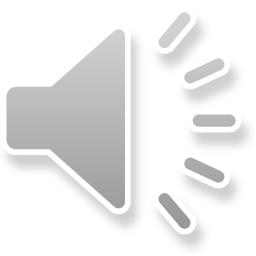 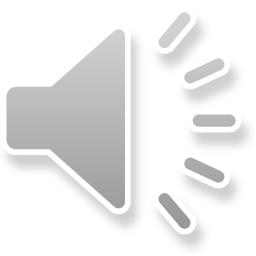 Diagnostic examination
2. CLINICAL EXAMINATION
b] intraoral examination

Status of dentition, caries, fillings
Anomalies of the relationship of dental arches – Angles classification
Overjet, overbite
Status of oral soft tissues, frenulum
Functional examination, centric occlusion
hygiene
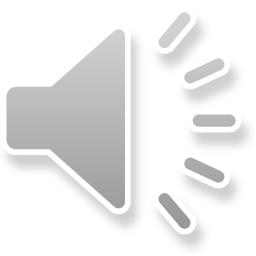 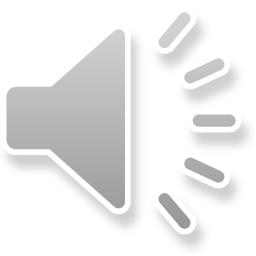 Diagnostic examination
3. MODEL EXAMINATION
 - space analysis, discrepancy
arch form
dental anatomy
intercuspidation
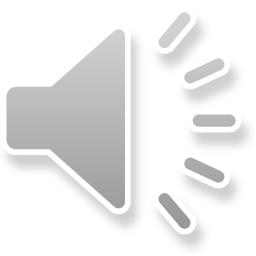 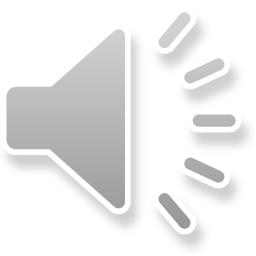 Diagnostic examination
4. RADIOGRAPHS

a] Panoramic
detection of congenital absences of teeth
detection of supernumerary teeth
evaluation of the dental health of the permanent teeth
assessment of trauma to the teeth after injury
determination of dental age of the patient
calculation of root resorption
condyles
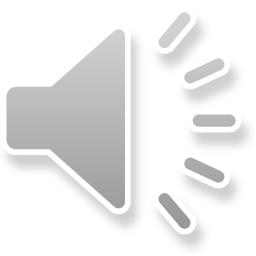 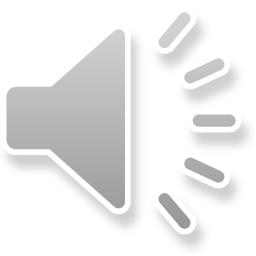 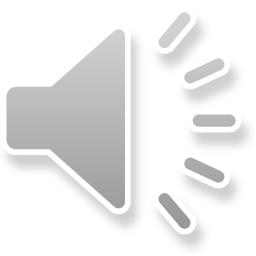 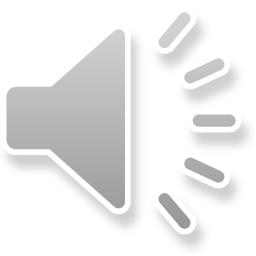 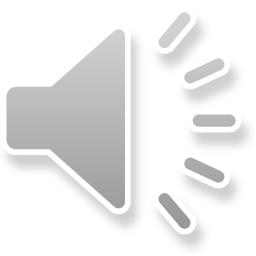 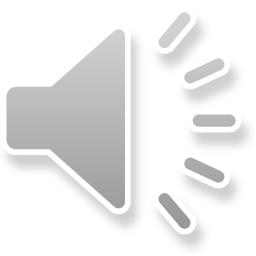 Diagnostic examination
4. RADIOGRAPHS

b] Cephalometric radiographs
evaluation of craniofaciodental relationship
assessment of the soft tissue matrix
determination of mandibular position
prediction of growth and development
detection of skeletal age
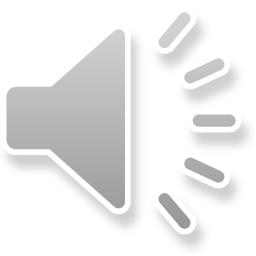 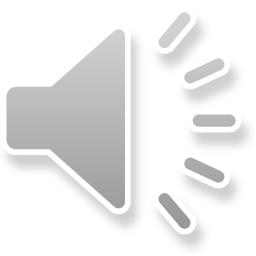 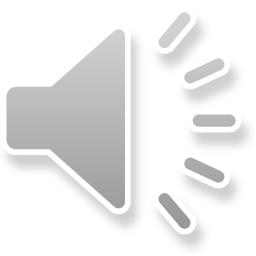 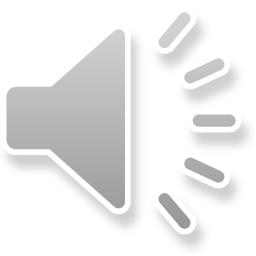 ANALÝZA KEFALOMETRICKÉHO SNÍMKU
N  - nasion (1)
S – sella (2)
a – articulare (3)
Me – menton (6)
Po – pogonion (7)
SpA – spina nasalis ant. (9)
SpP – spina nasalis post. (10)
A – bod A (11)
Is´- apex horního středního řezáku (12)
Is – incisale superius (13)
Ii – incisale inferius (14)
Ii´- apex dolního řezáku (15)
B – bod B (17)
Go – gonion (kontr. bod: 1. a-4, 2. ML)
Gn – gnation (konstr. bod:  1. N-Po, 2. ML)
ML – mandibulární linie (Me-5)
FOL – funkční okluzální linie
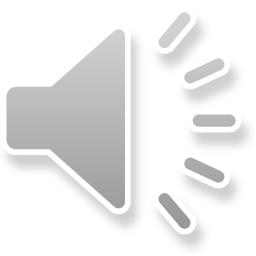 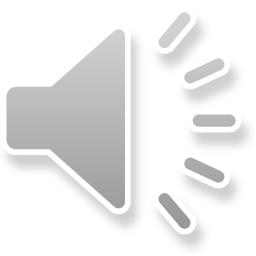 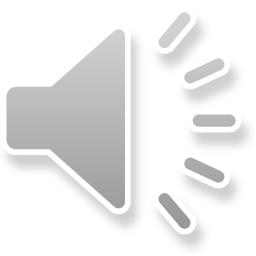 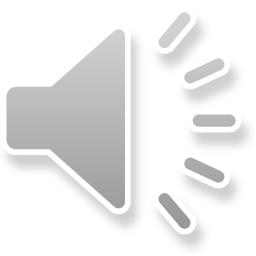 skeletal                                                       analysis
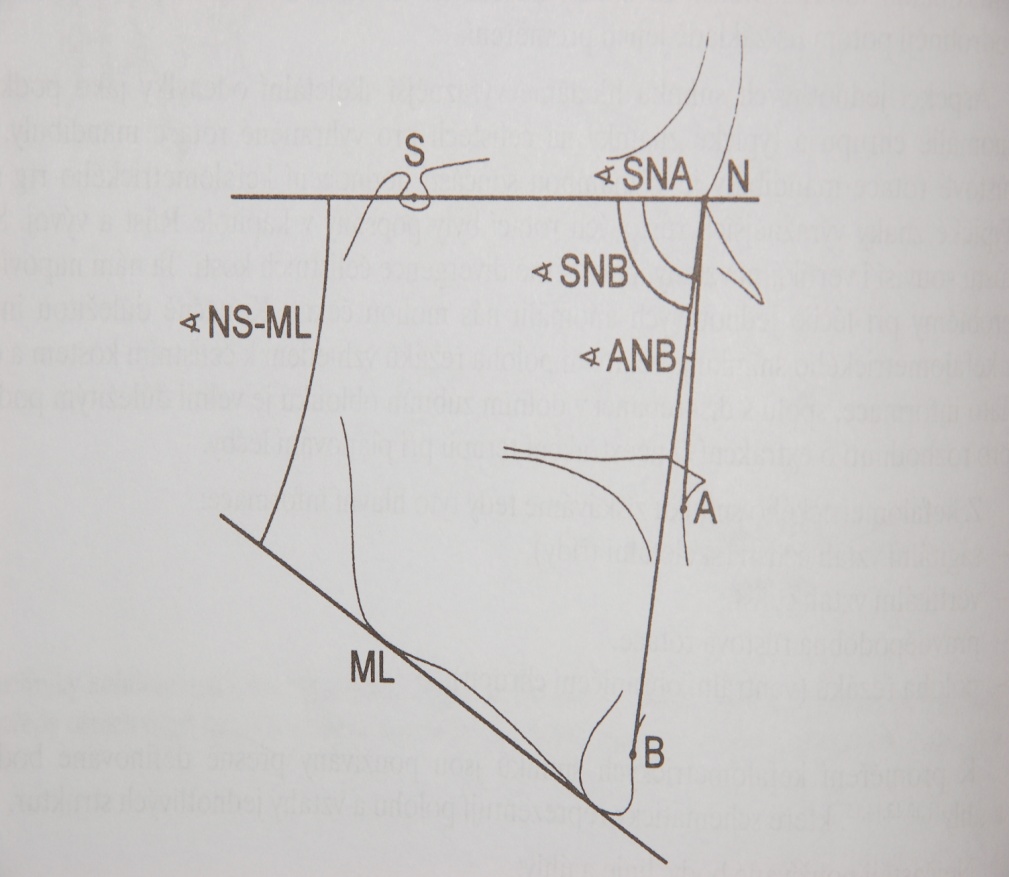 ANB (-1 až +5 stupňů)


WITS (-2 až +2)
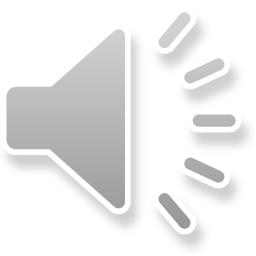 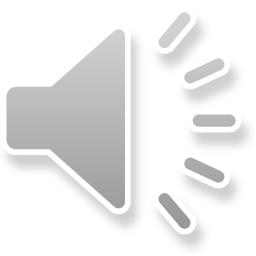 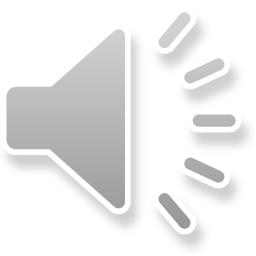 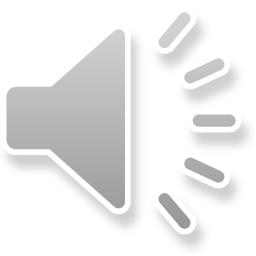 Skeletal class I
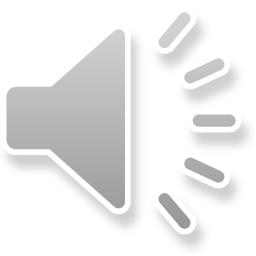 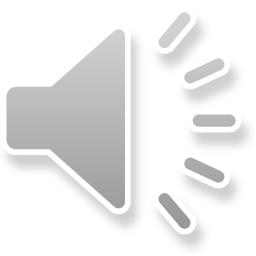 Skeleal class II
div. 1 with protrusion
div. 2 – with retrusion
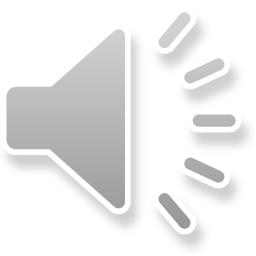 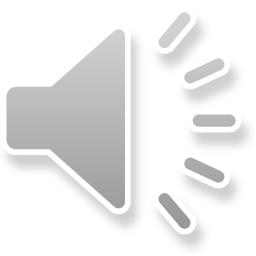 Skeletal class III
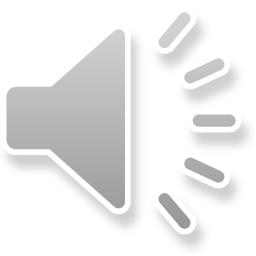 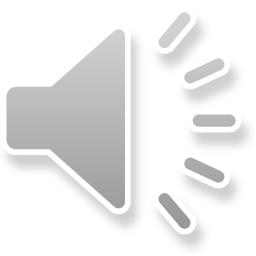 Bimaxilary protrusion
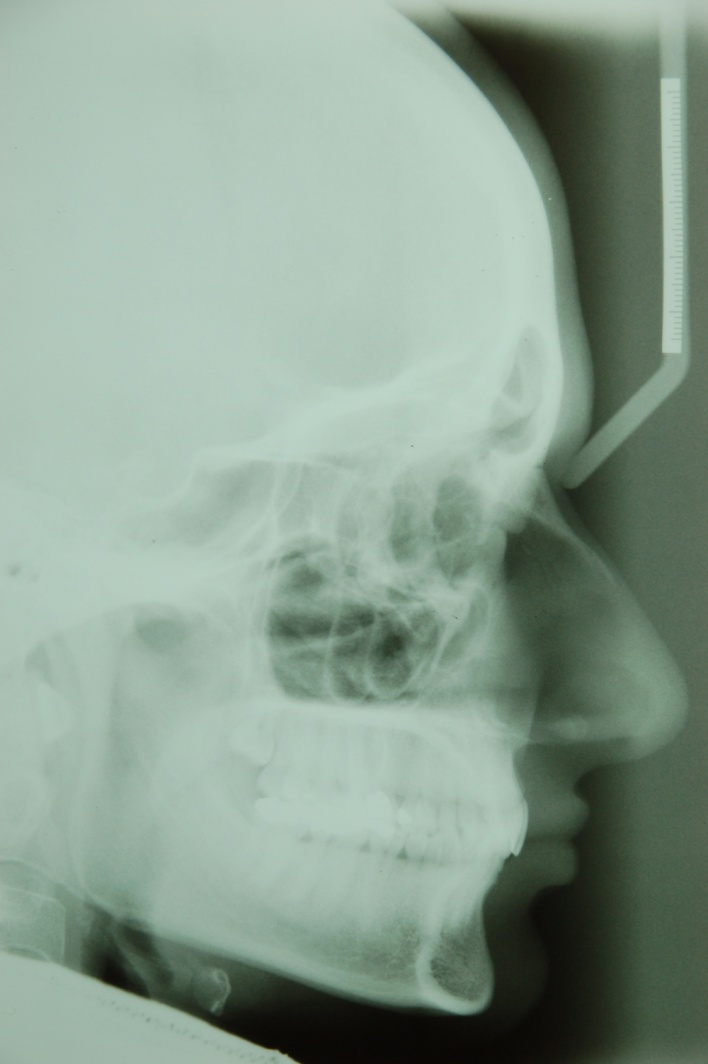 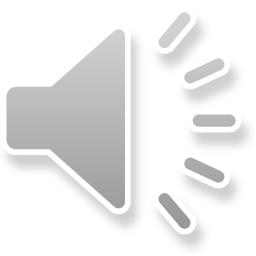 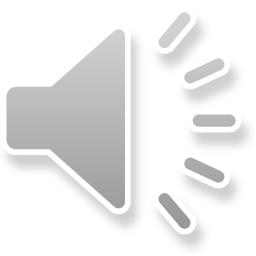 Diagnostic examination
4. RADIOGRAPHS
c] Other radiographs
Bitewing – caries detection
Hand wrist – detection of skeletal age
Computer tomography –CT scan [impacted tooth, ankylosed tooth, difficult skeletal anomalies
Digital imaging – computer generated model reconstructed from the initial imaging data
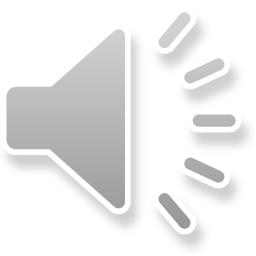 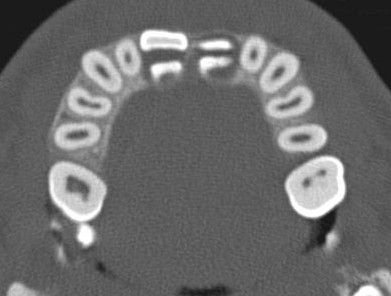 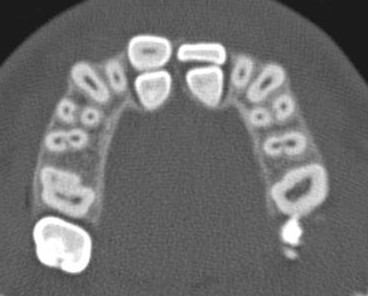 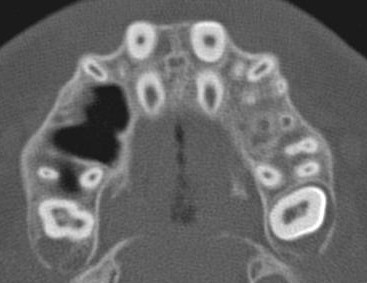 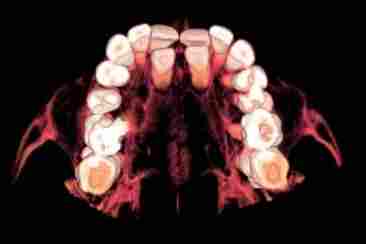 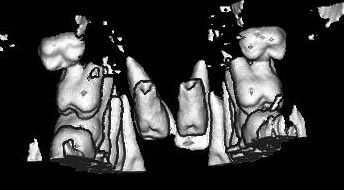 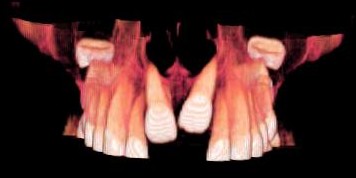 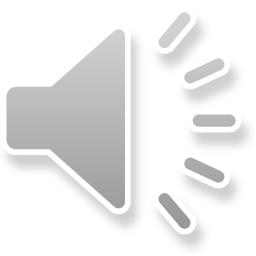 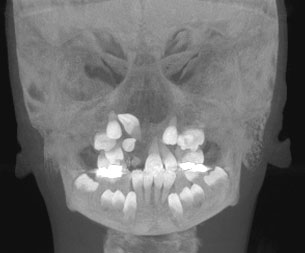 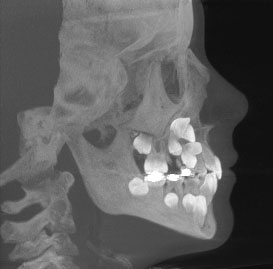 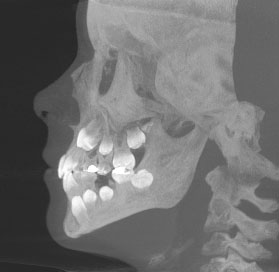 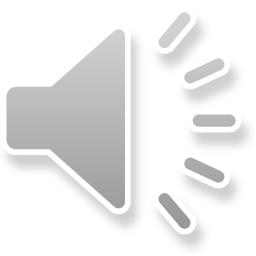 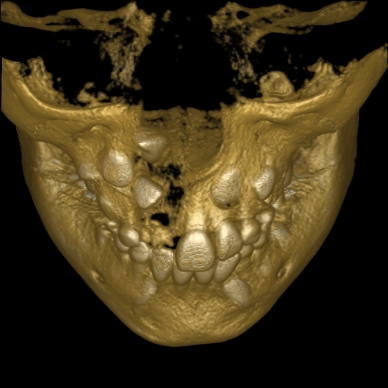 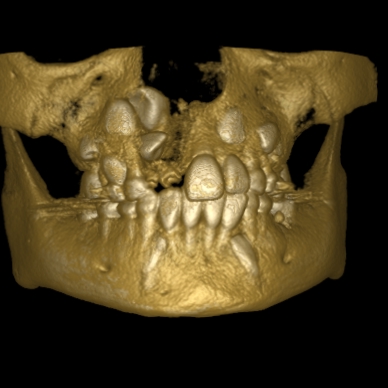 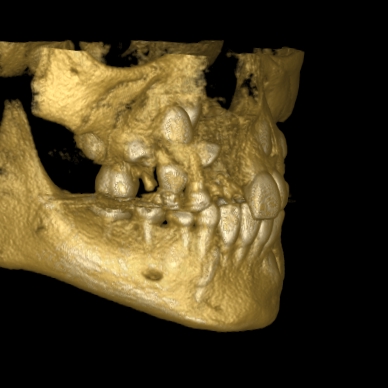 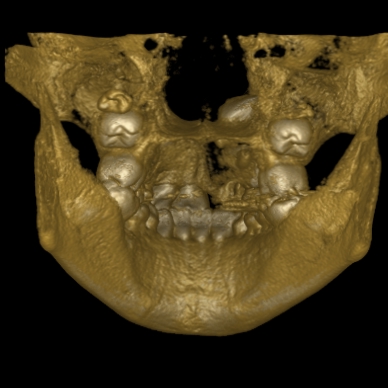 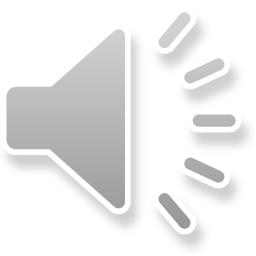 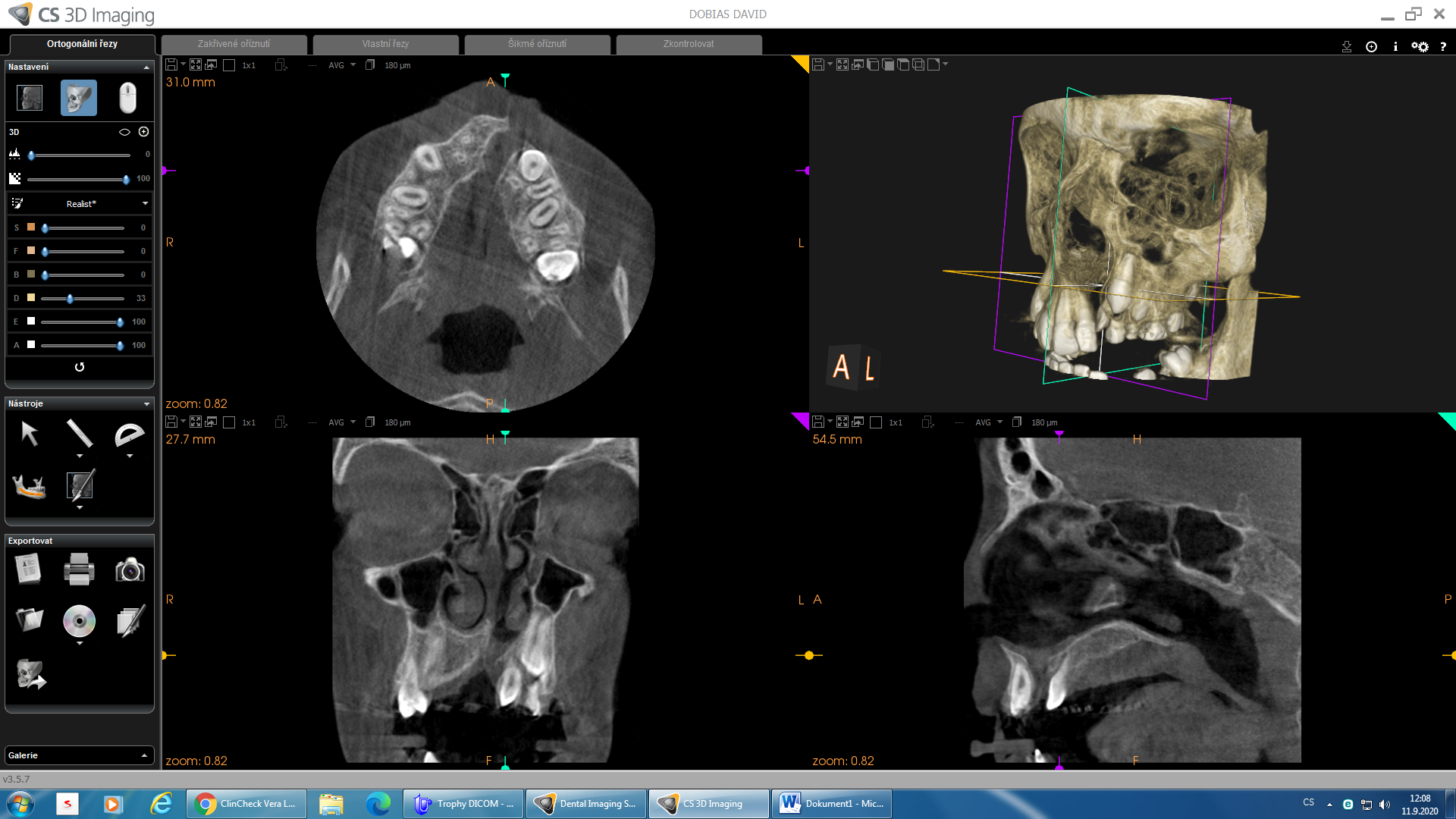 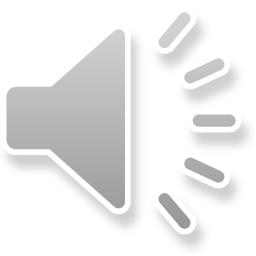 Diagnostic examination
5. PHOTOGRAPHS
 - extraoral photographs - frontal
                              - profile
                              - smile
Intaoral photographs - frontal teeth
                            - right and left side
                            - upper and lower arch
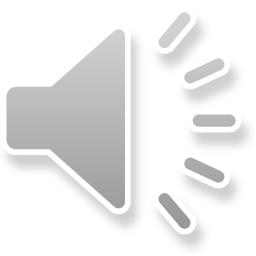 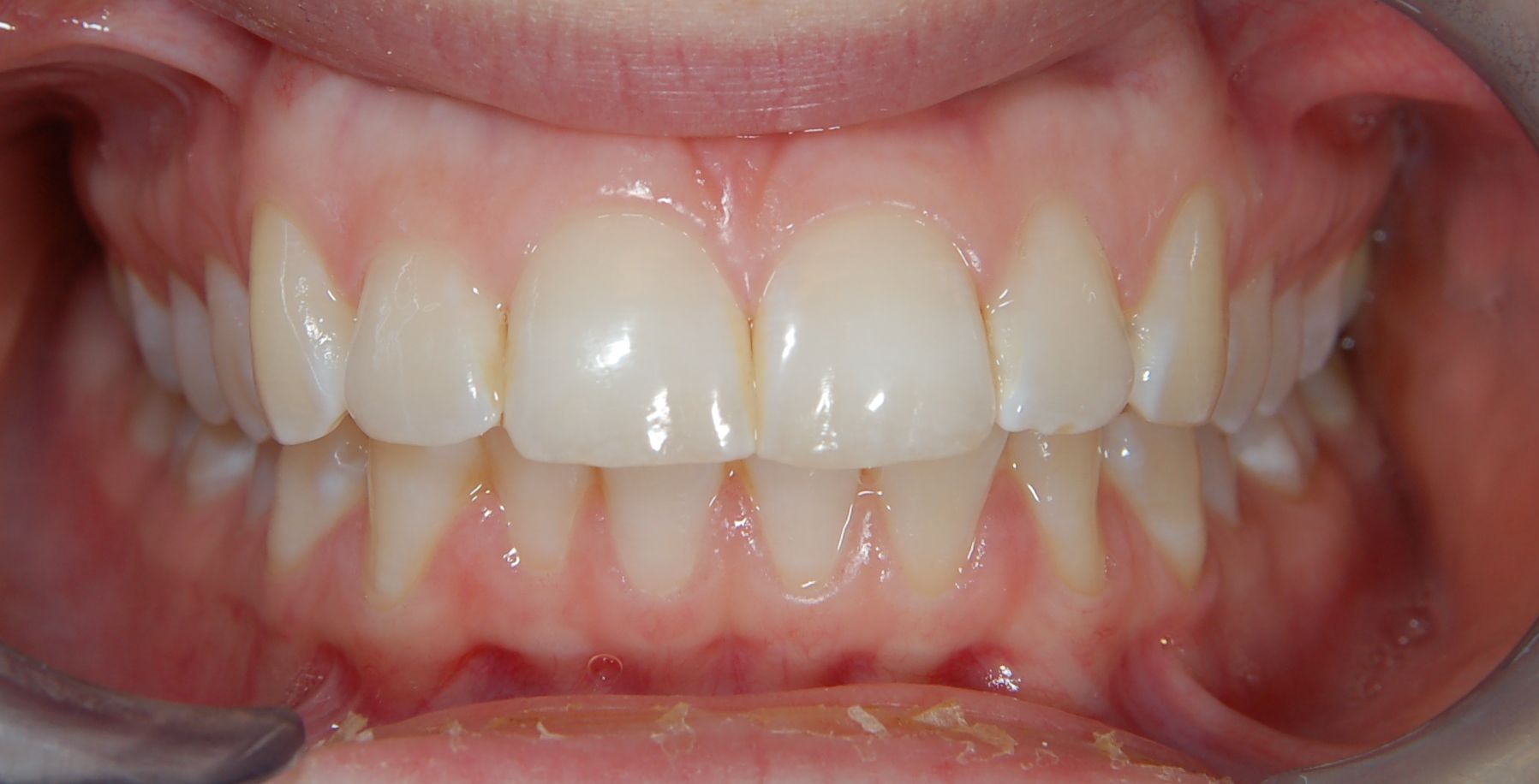 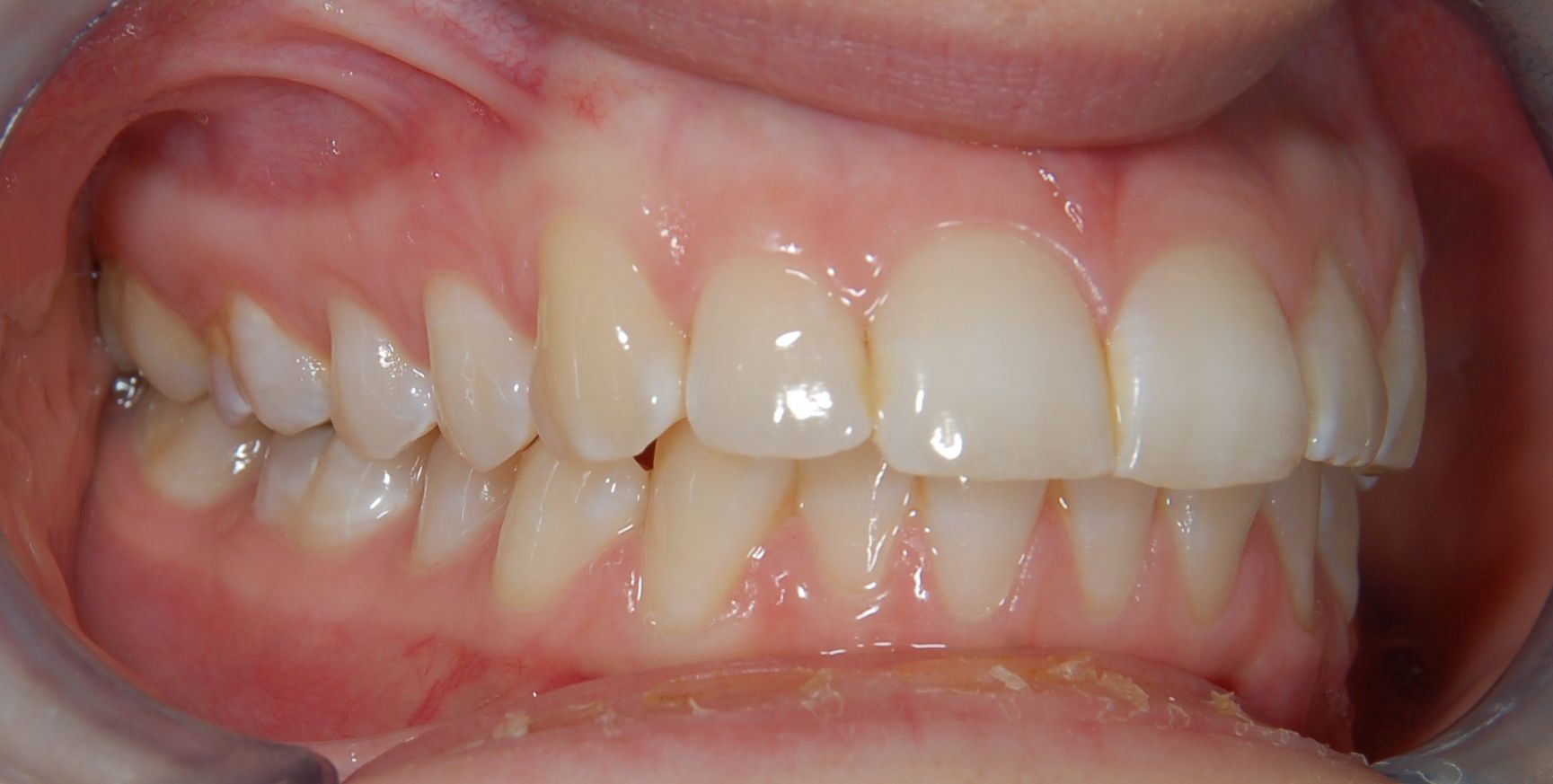 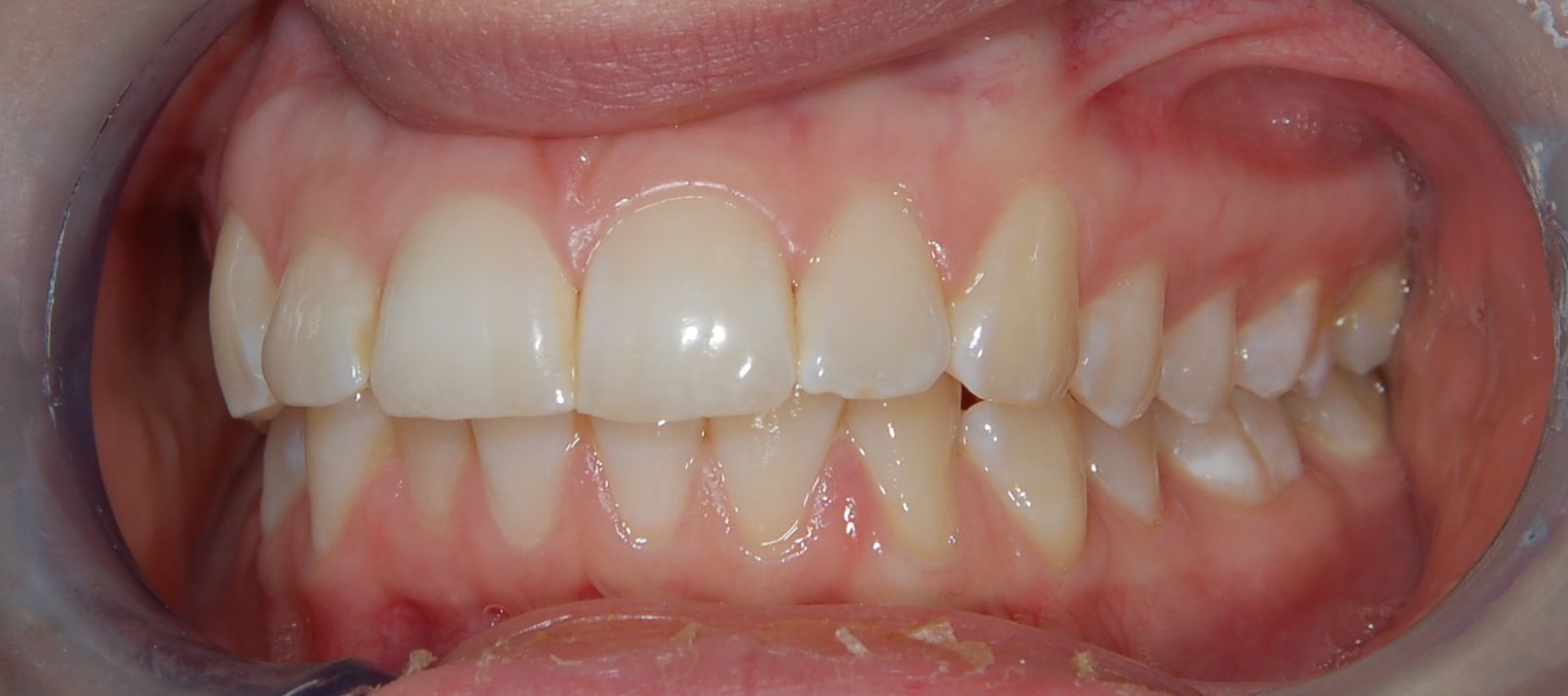 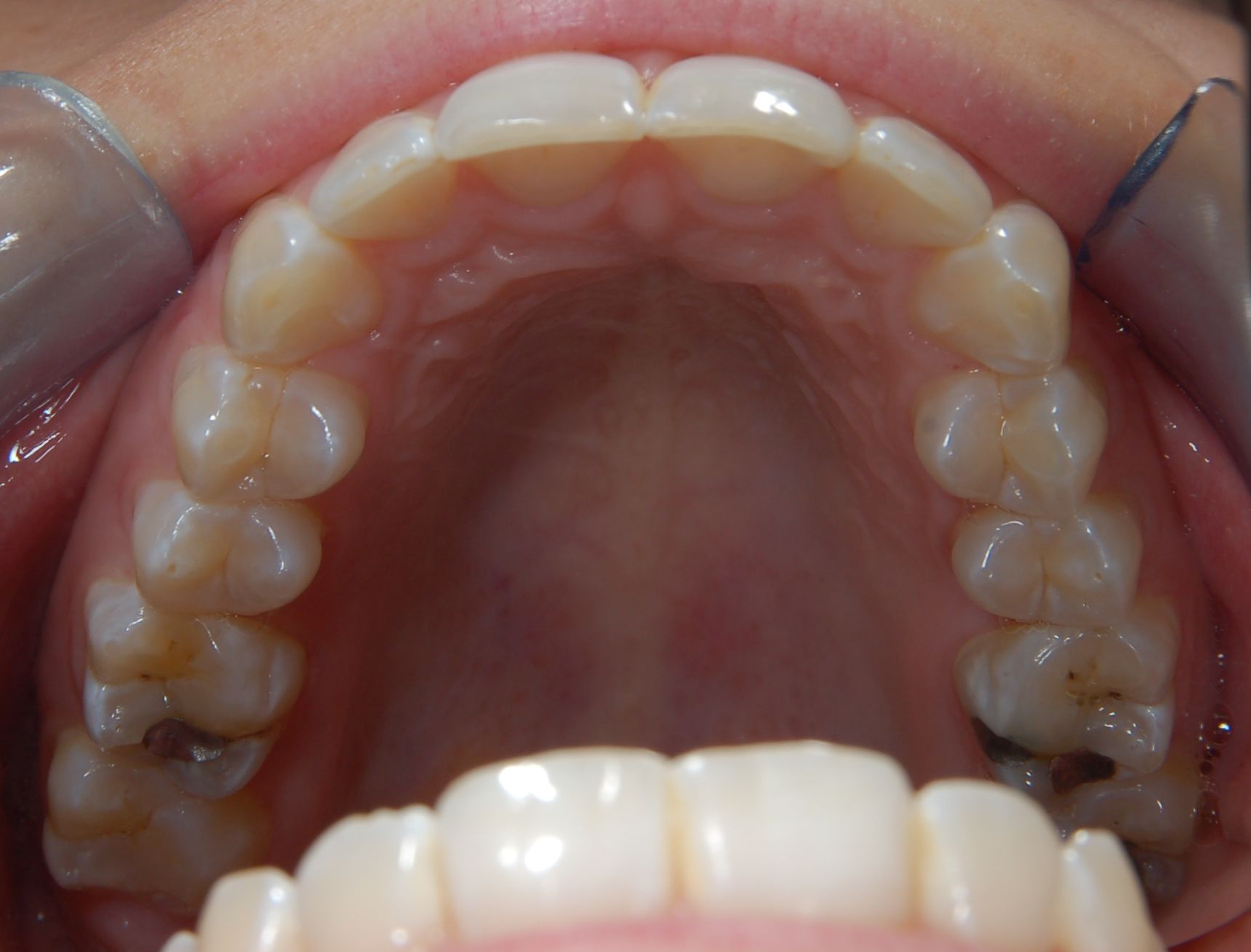 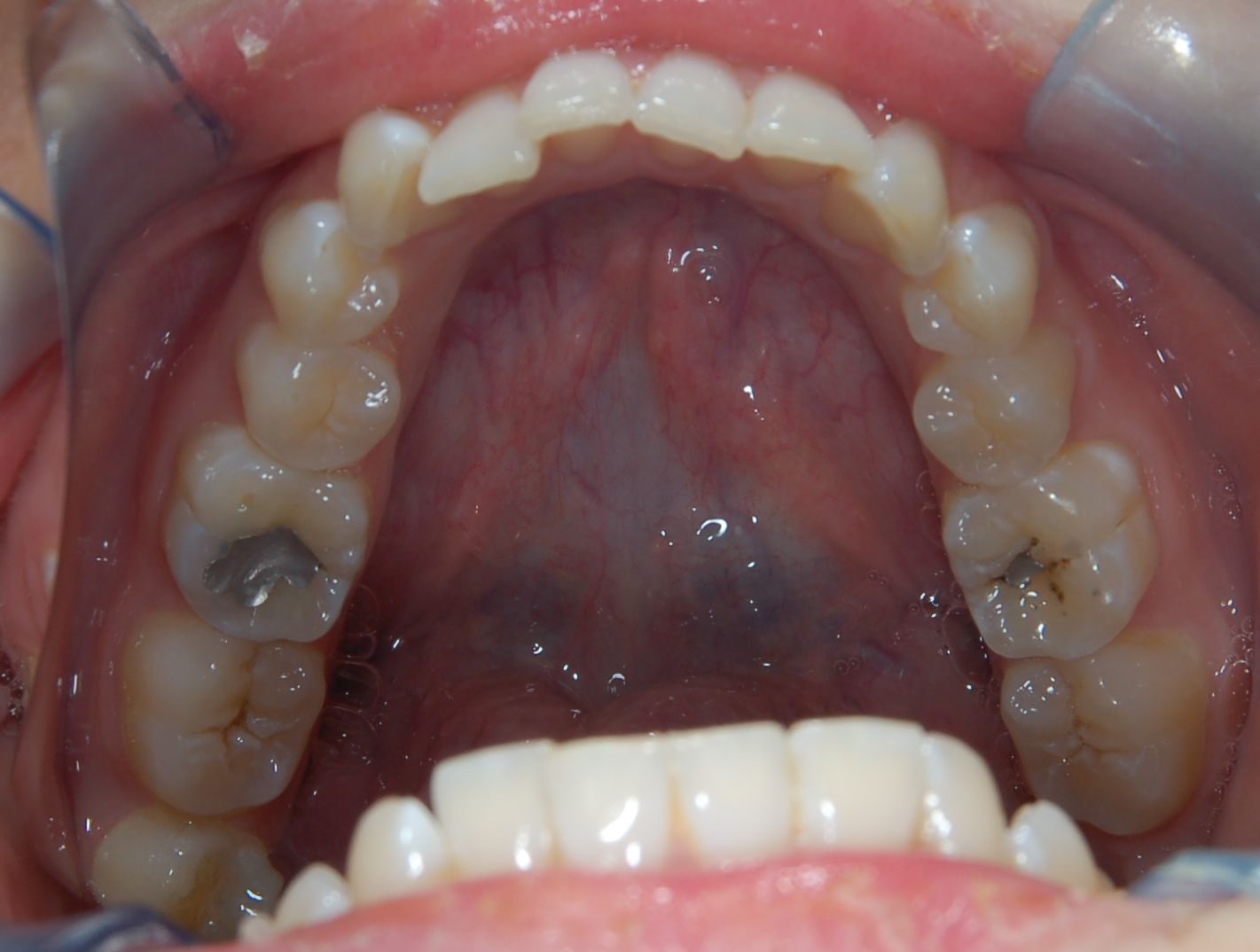 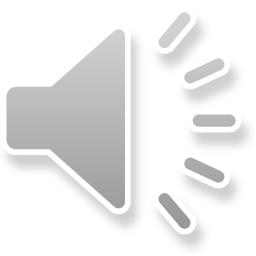 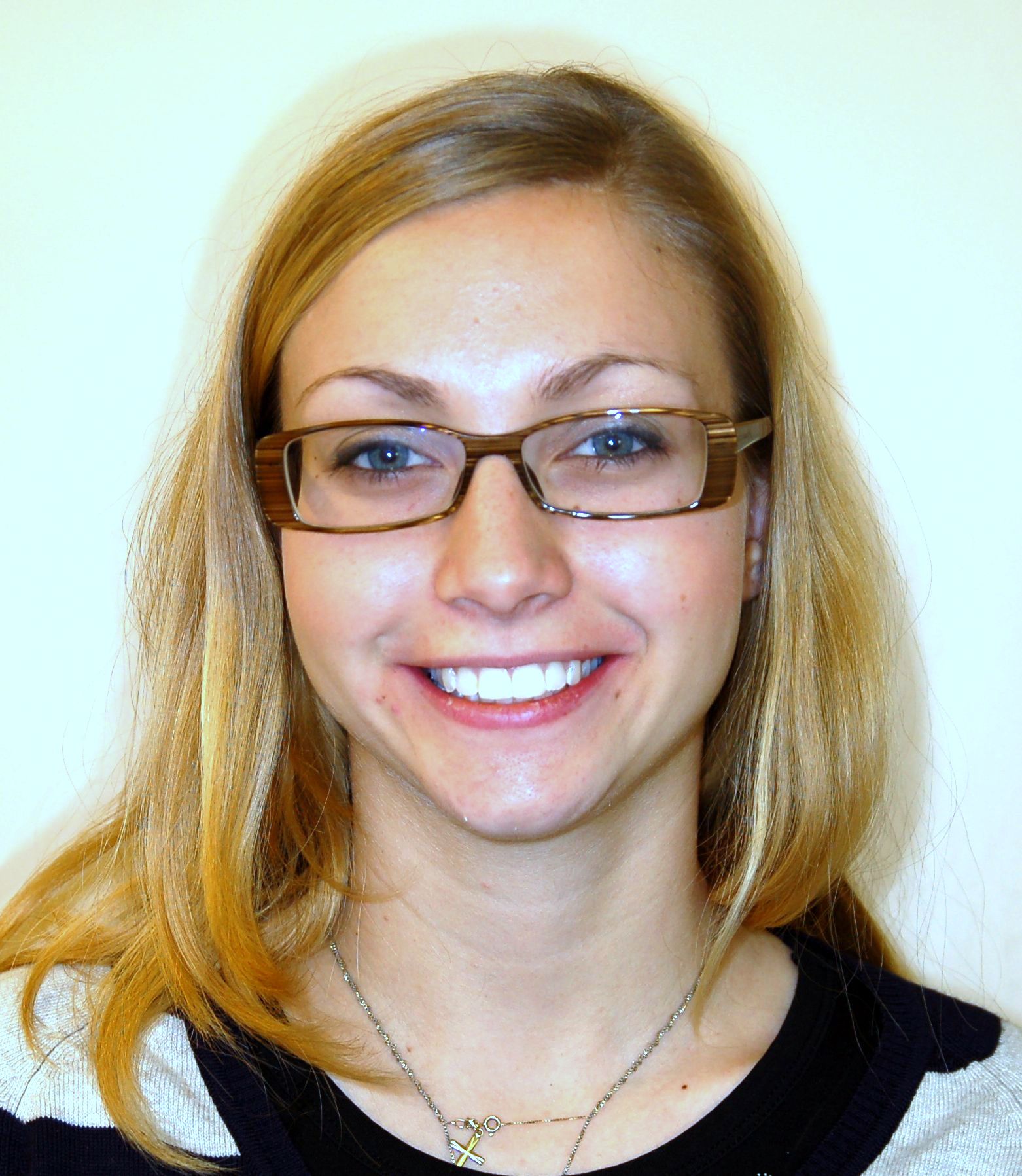 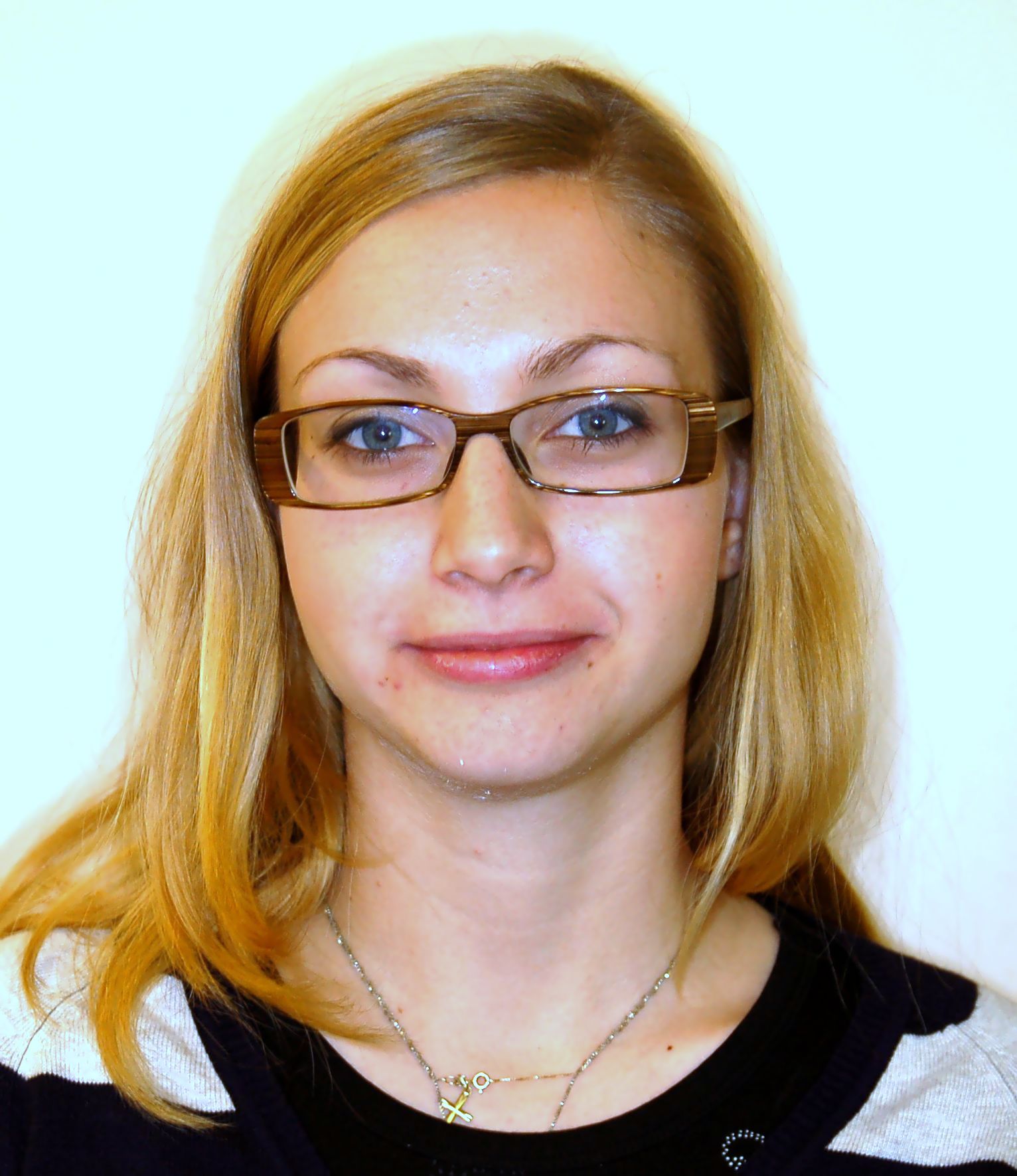 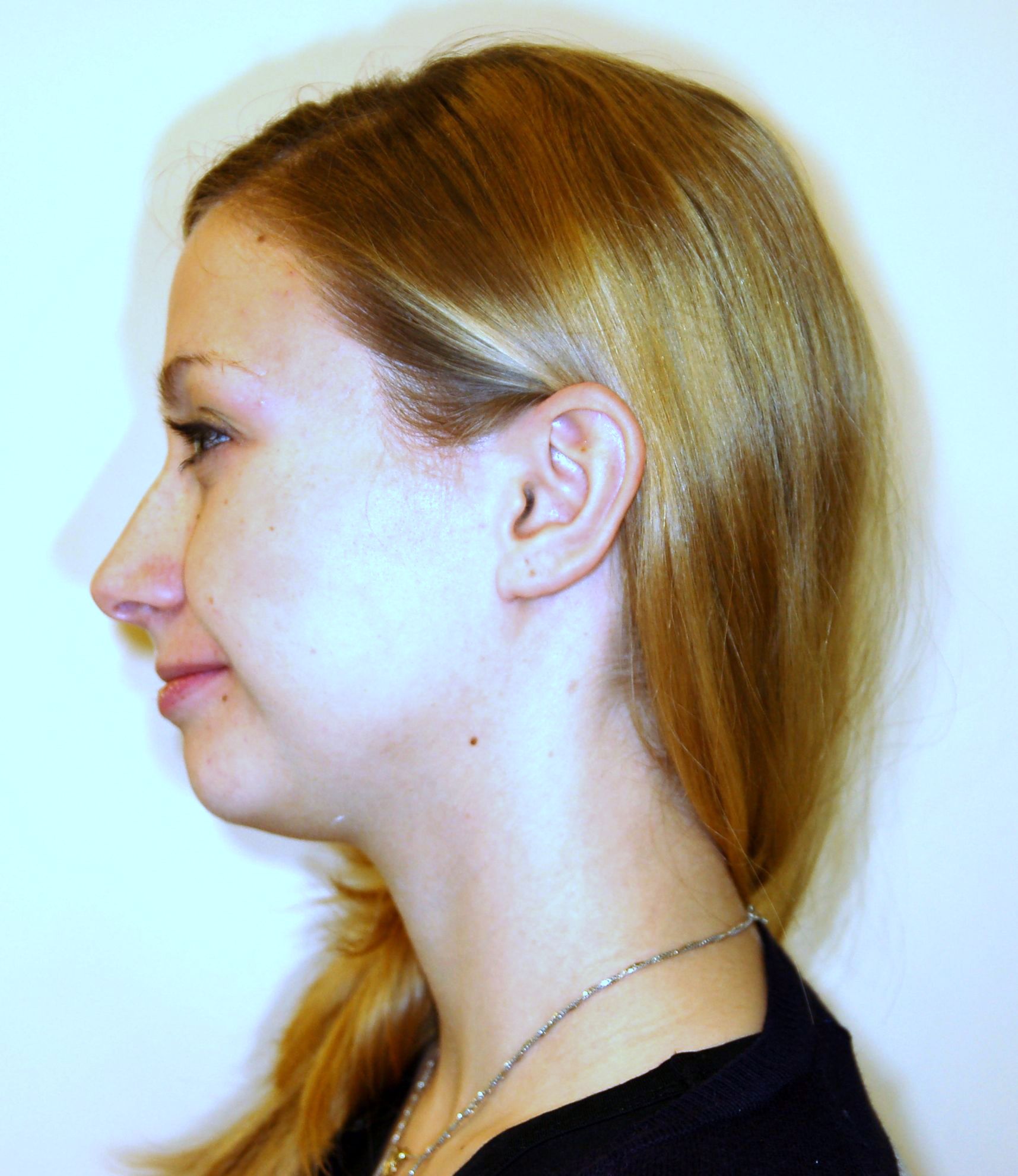 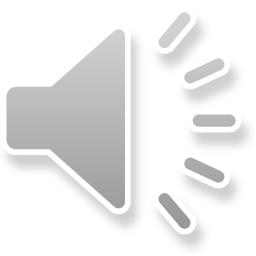 try to diagnose orthodontic anomalies
                            ?
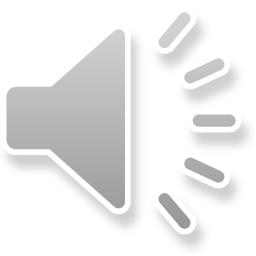 Case 1- ?
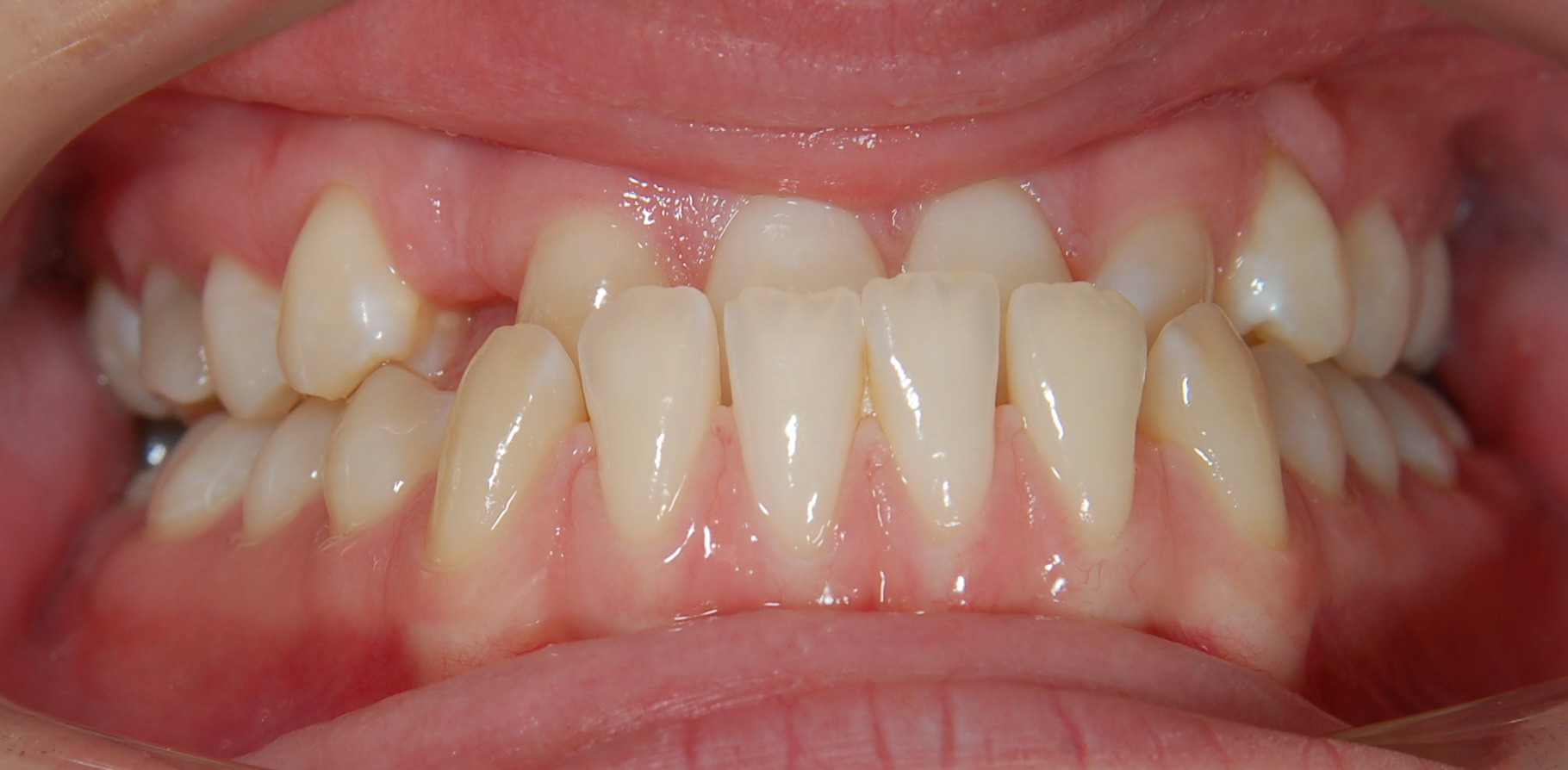 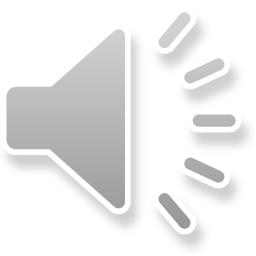 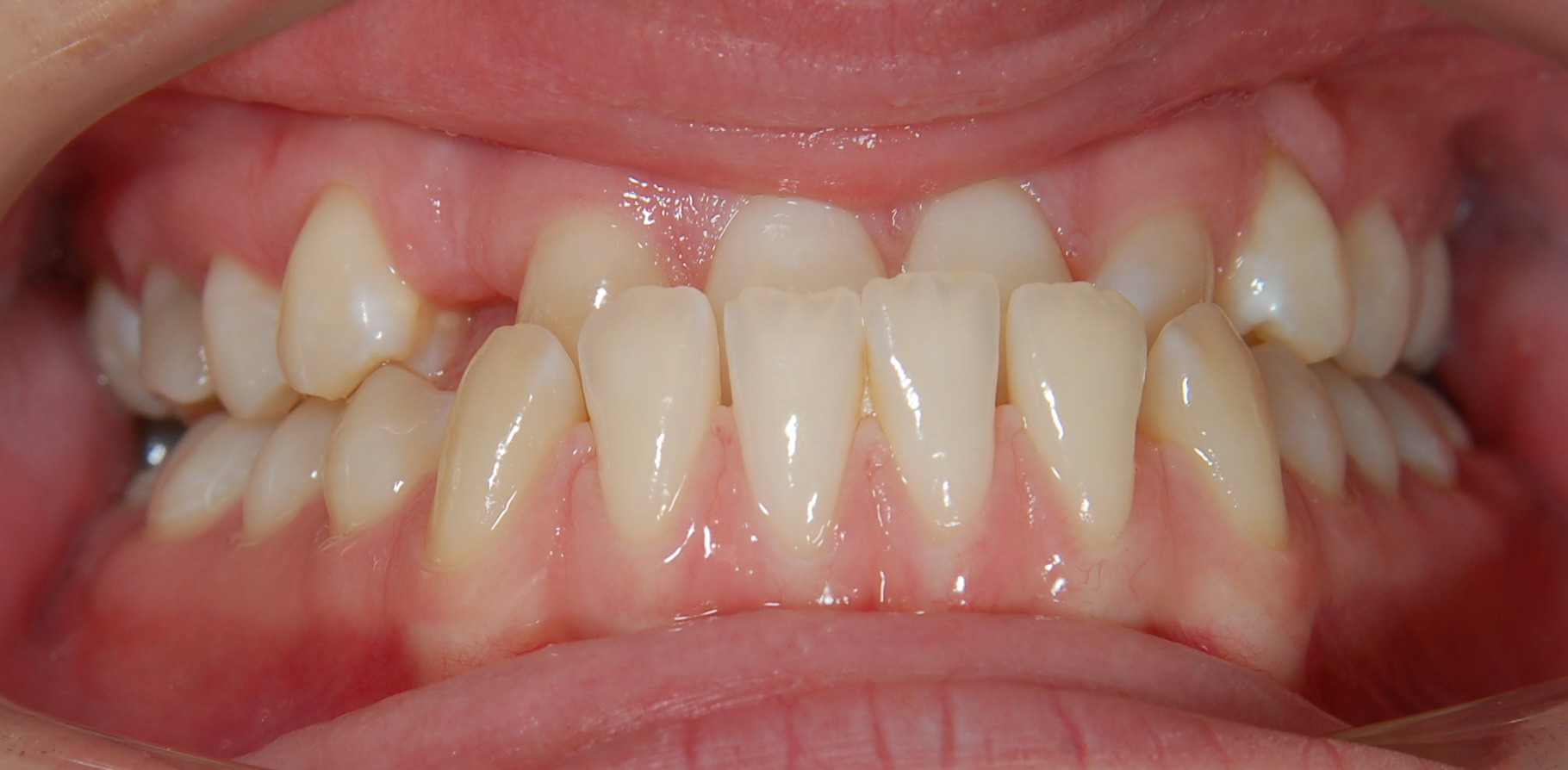 Case 1 




Inverted bite
Shifted midline
Missing 13,23
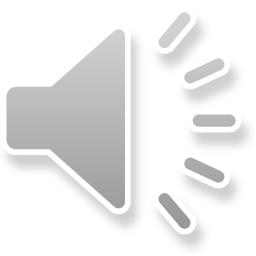 Case 2 -?
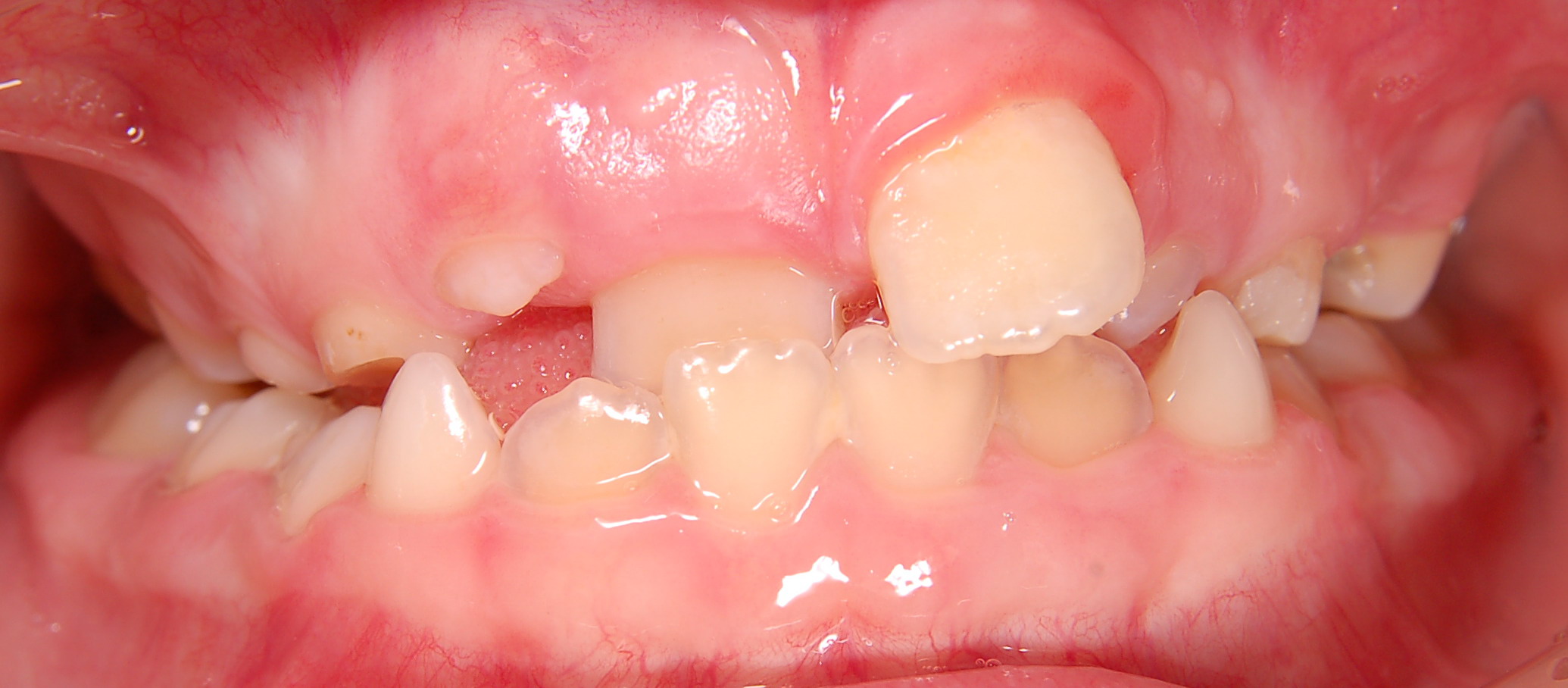 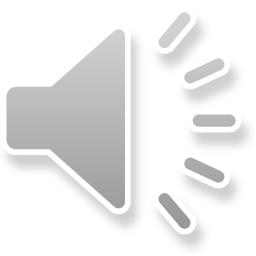 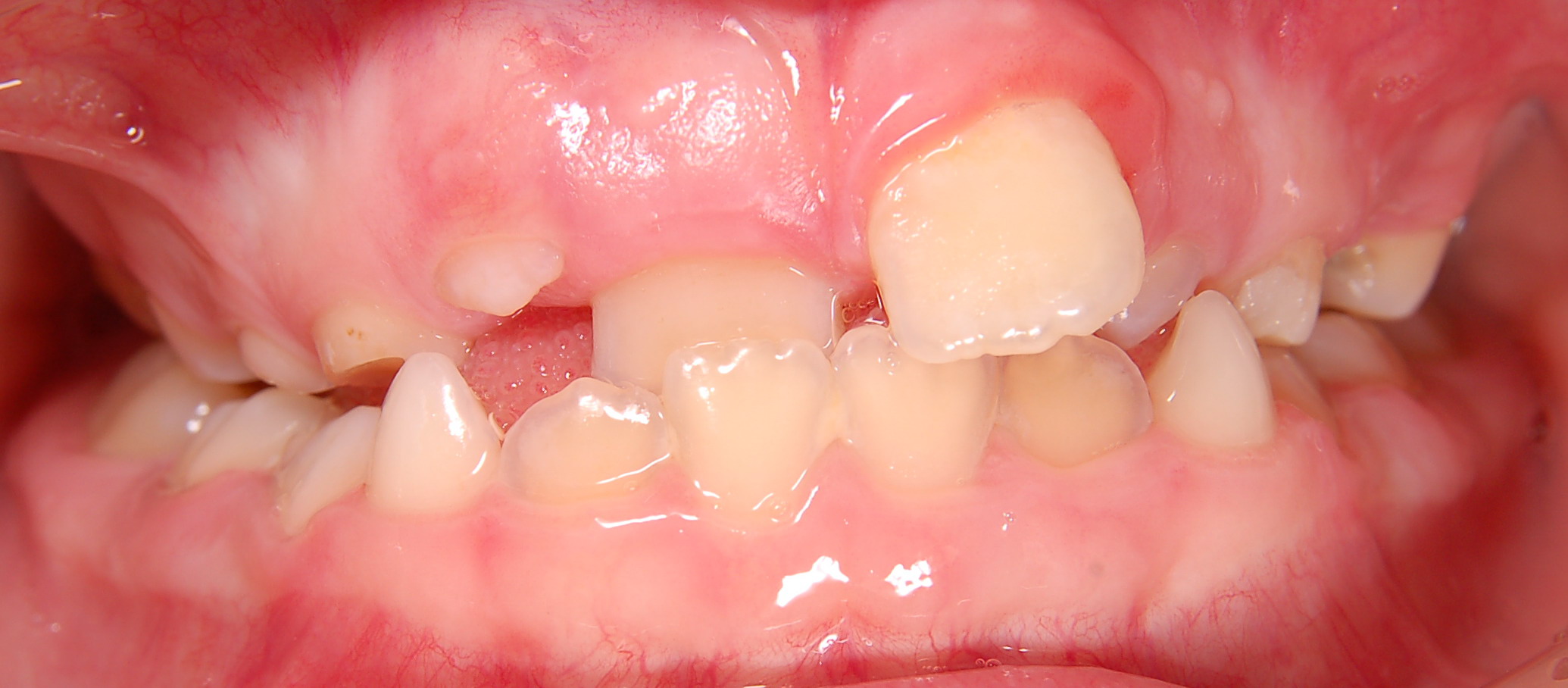 Case 2




Anterior cross bite 11, 22
Protrusion of 21
Mixed dentition
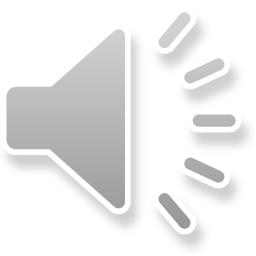 Case 3 - ?
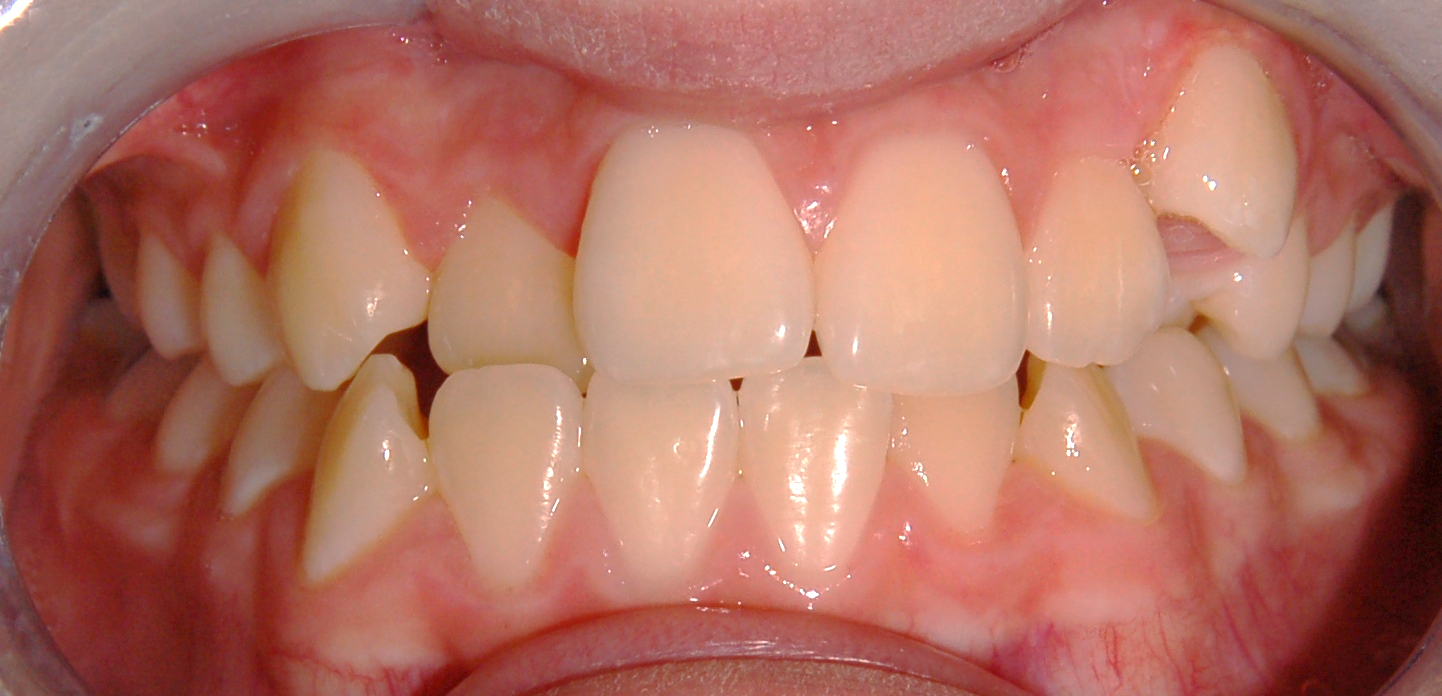 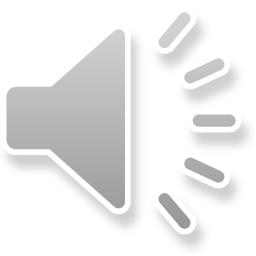 Case 3CrowdingShifted midlineVestibular eruption 23Anterior cross bite 12
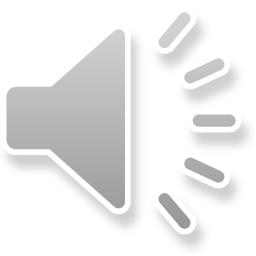 Case 4 -?
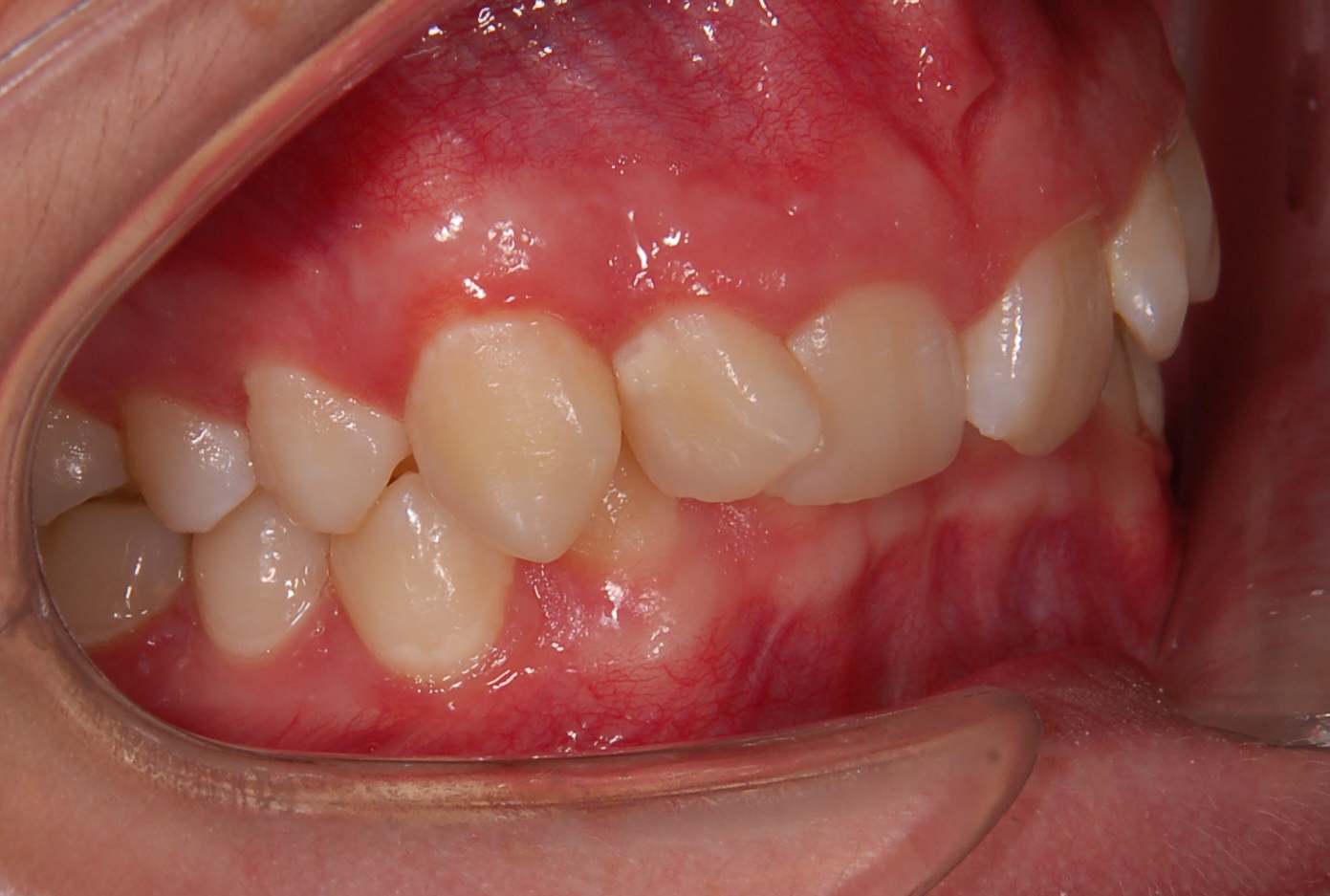 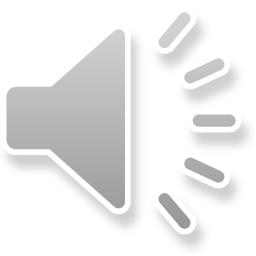 Case 4Deep biteAngle class ICrowdingMesial inclination 12, 21
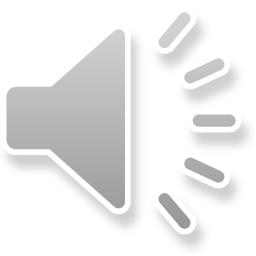 Case 5 - ?
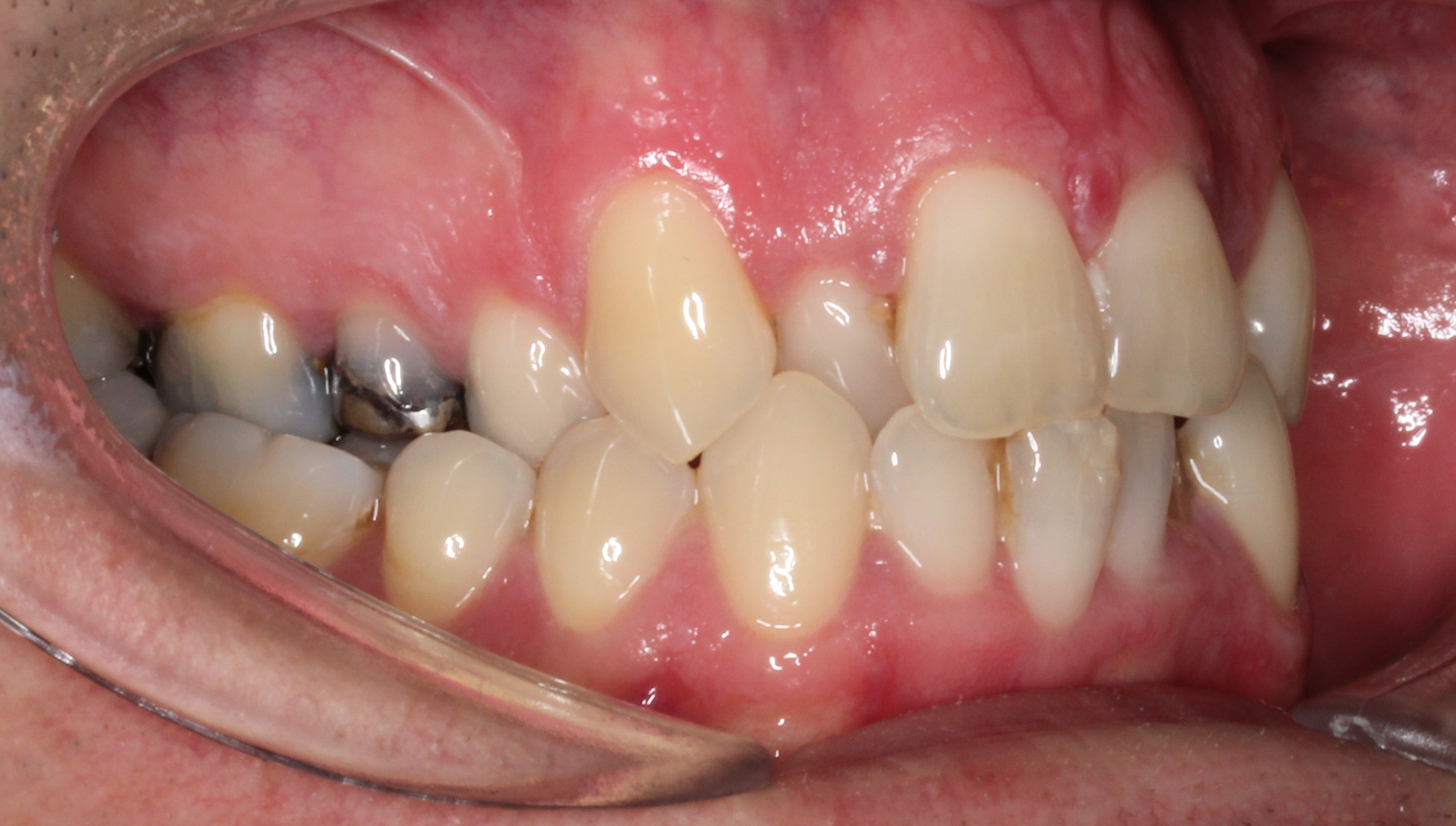 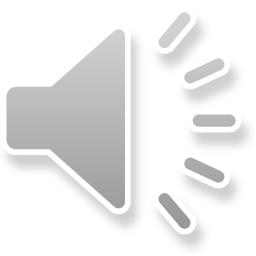 Case 5Lateral Cross biteCrowdingAngle class I
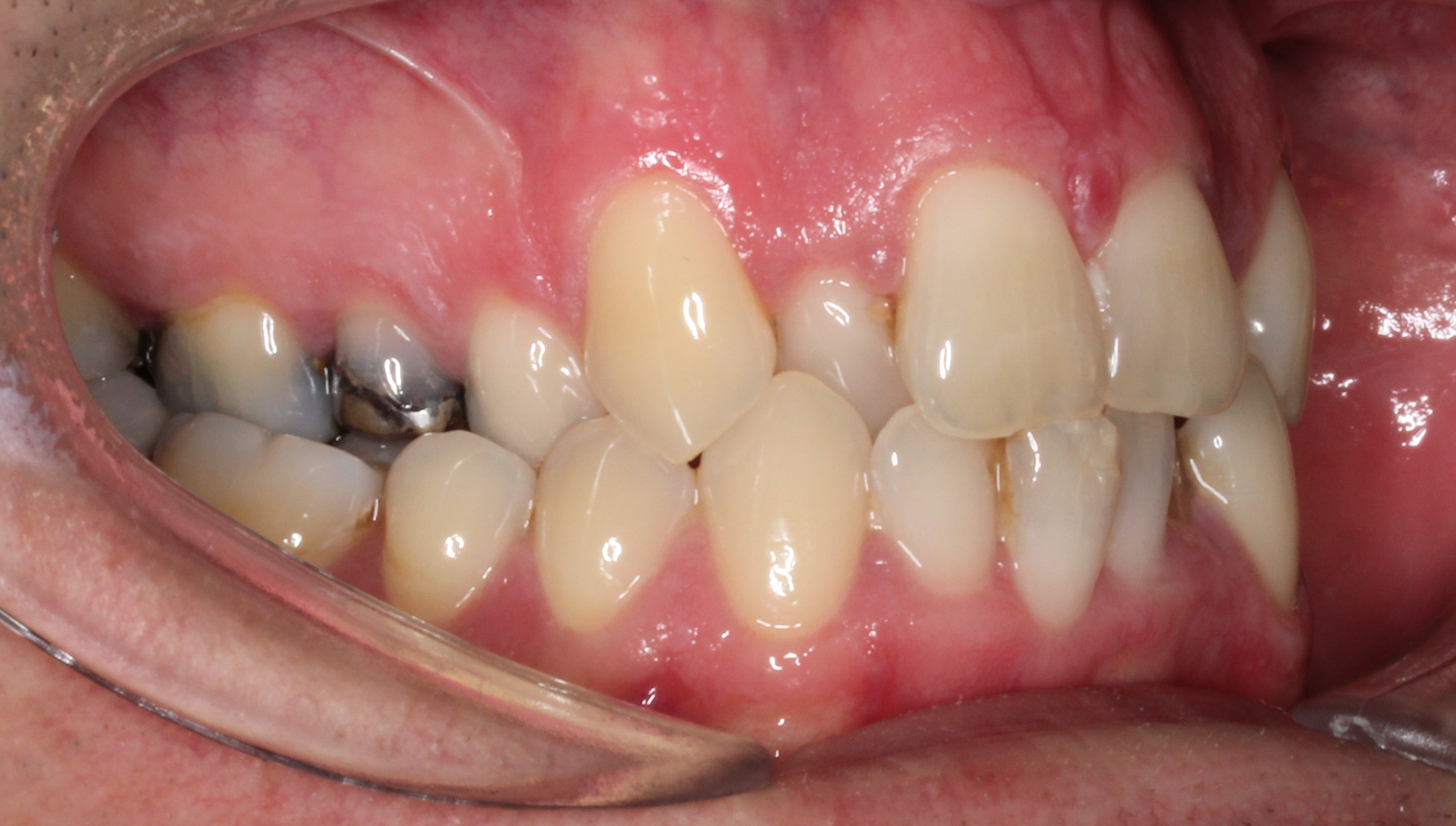 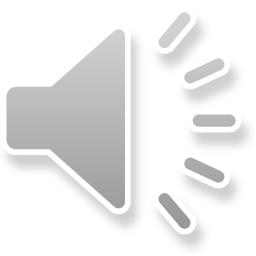 Case 6 - ?
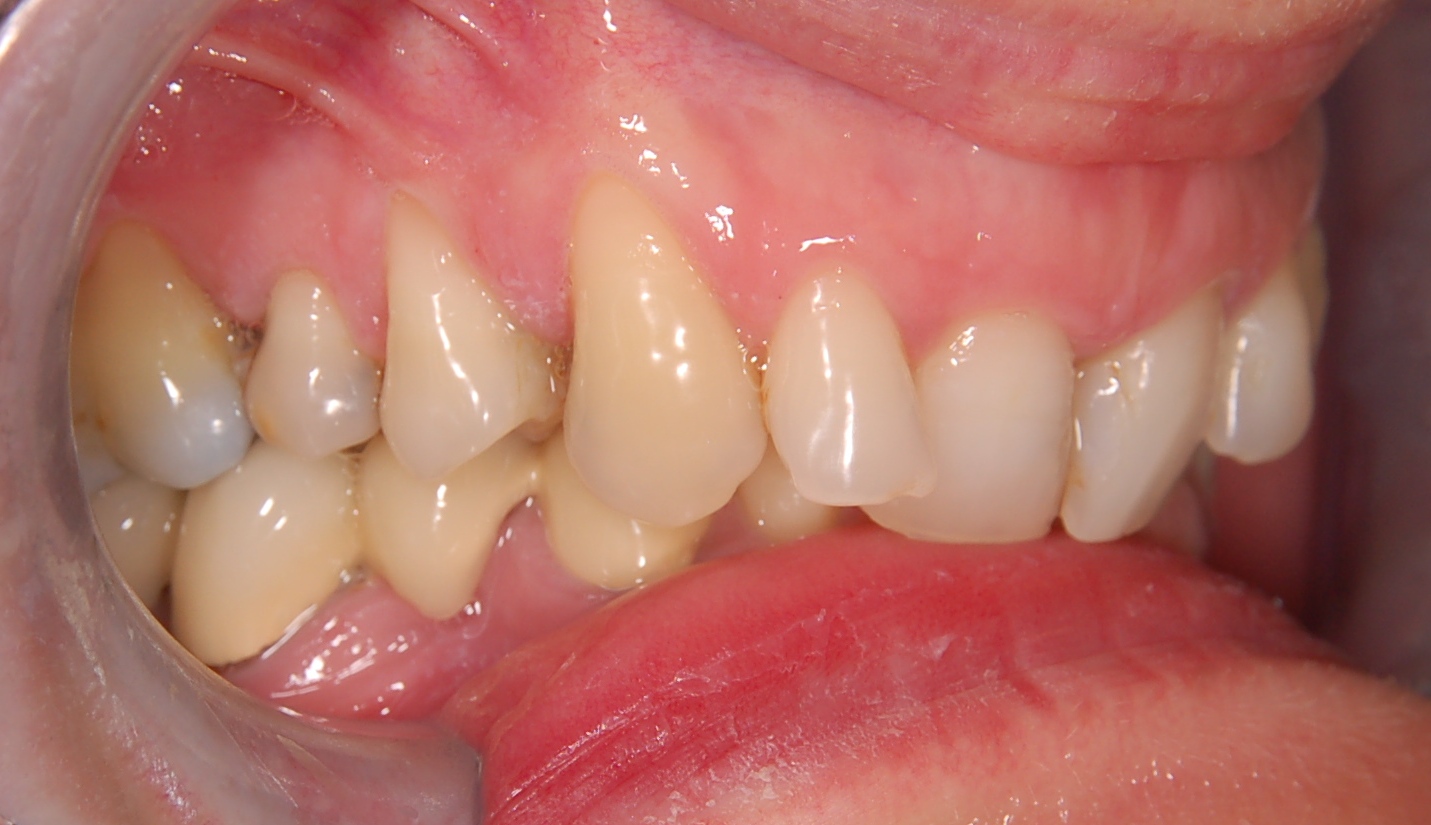 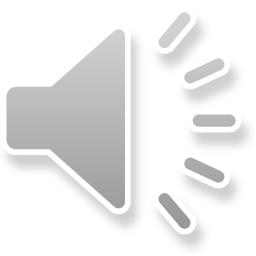 Case 6Deep biteAngle class IRetrusion 11, 21
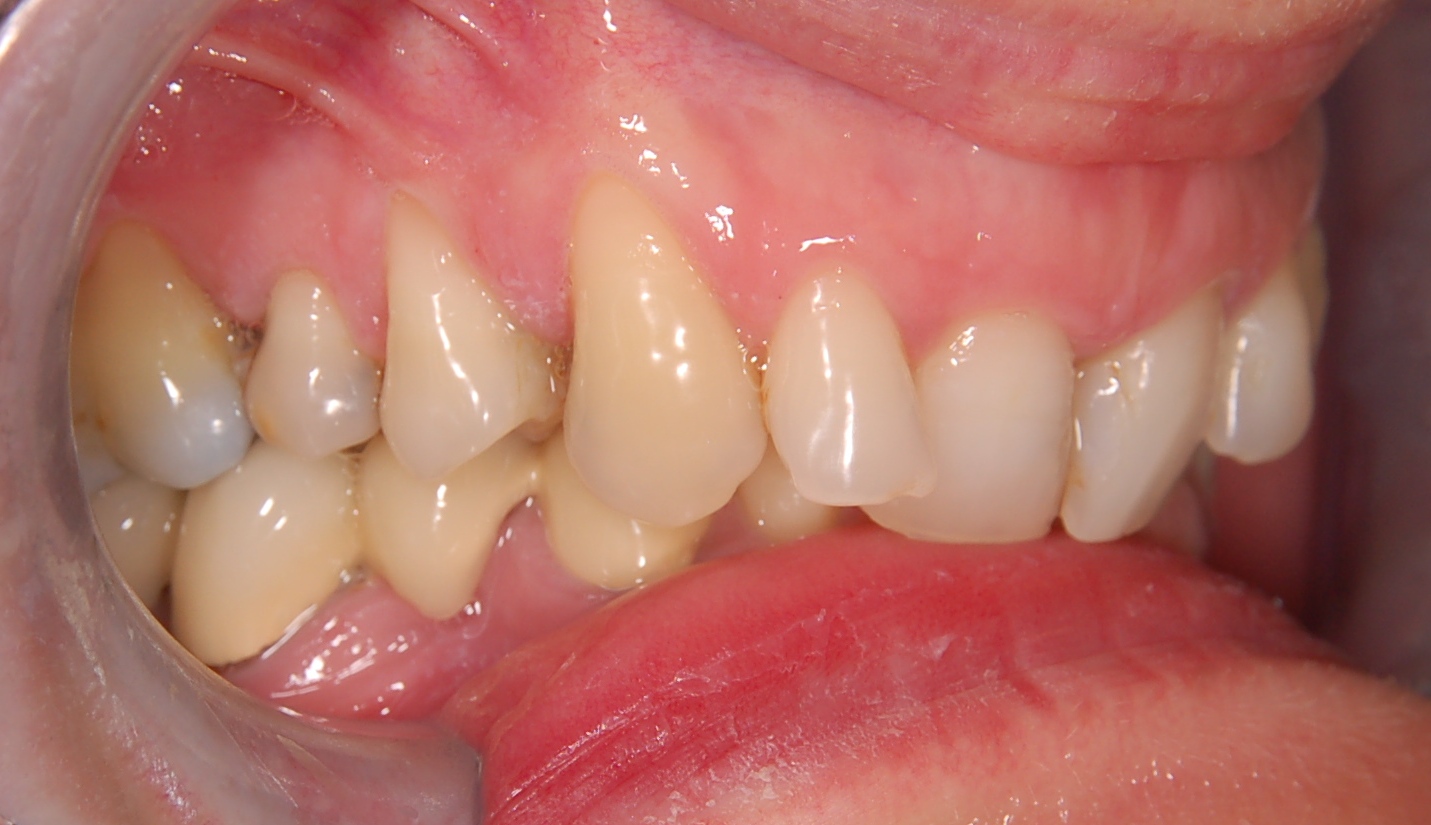 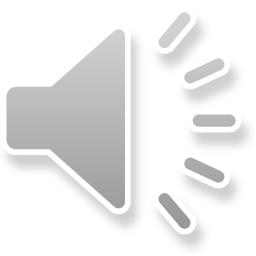 Case 7 - ?
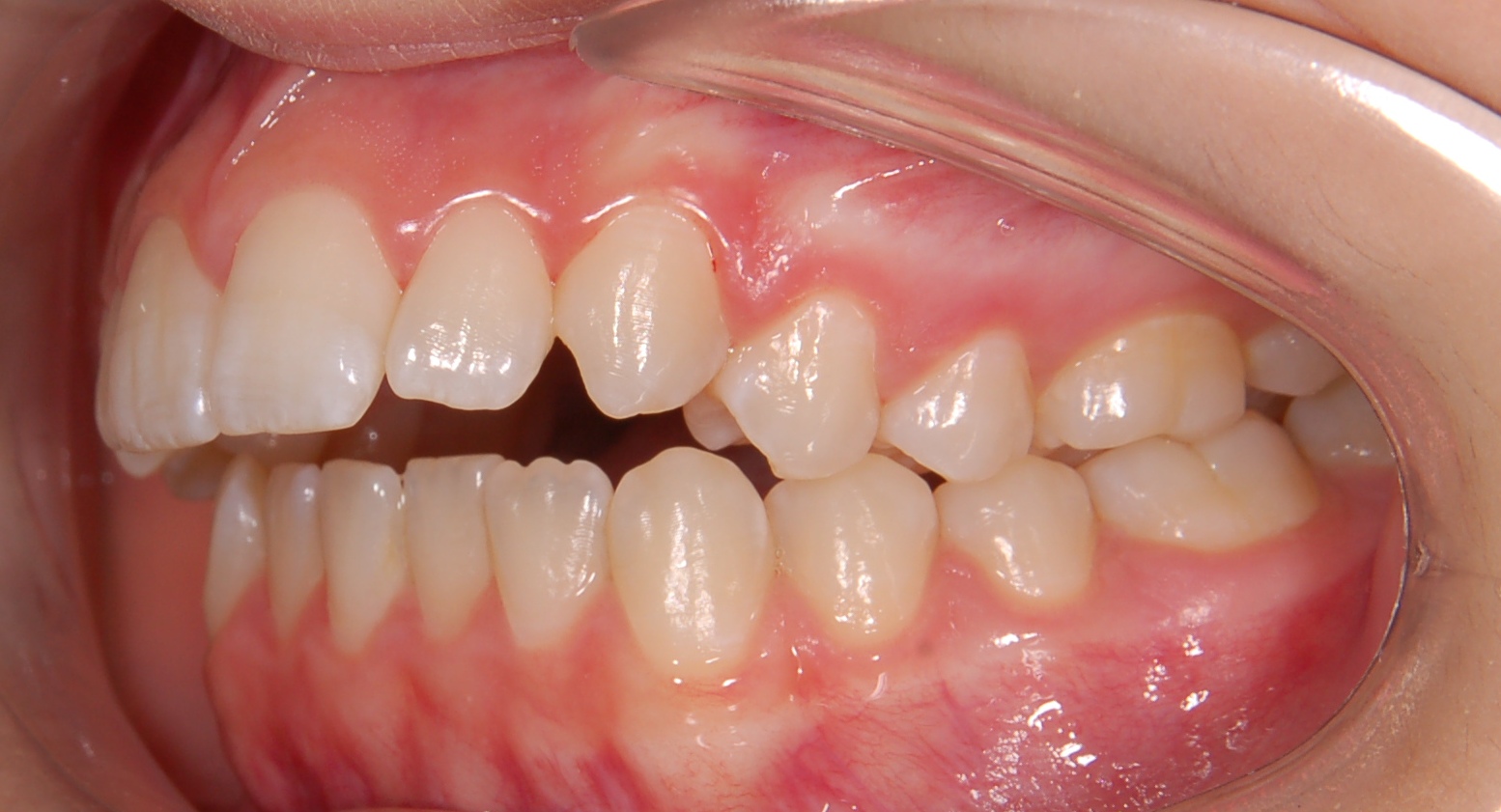 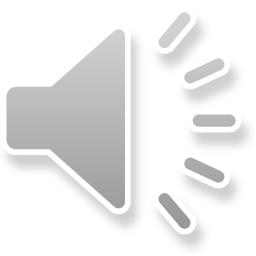 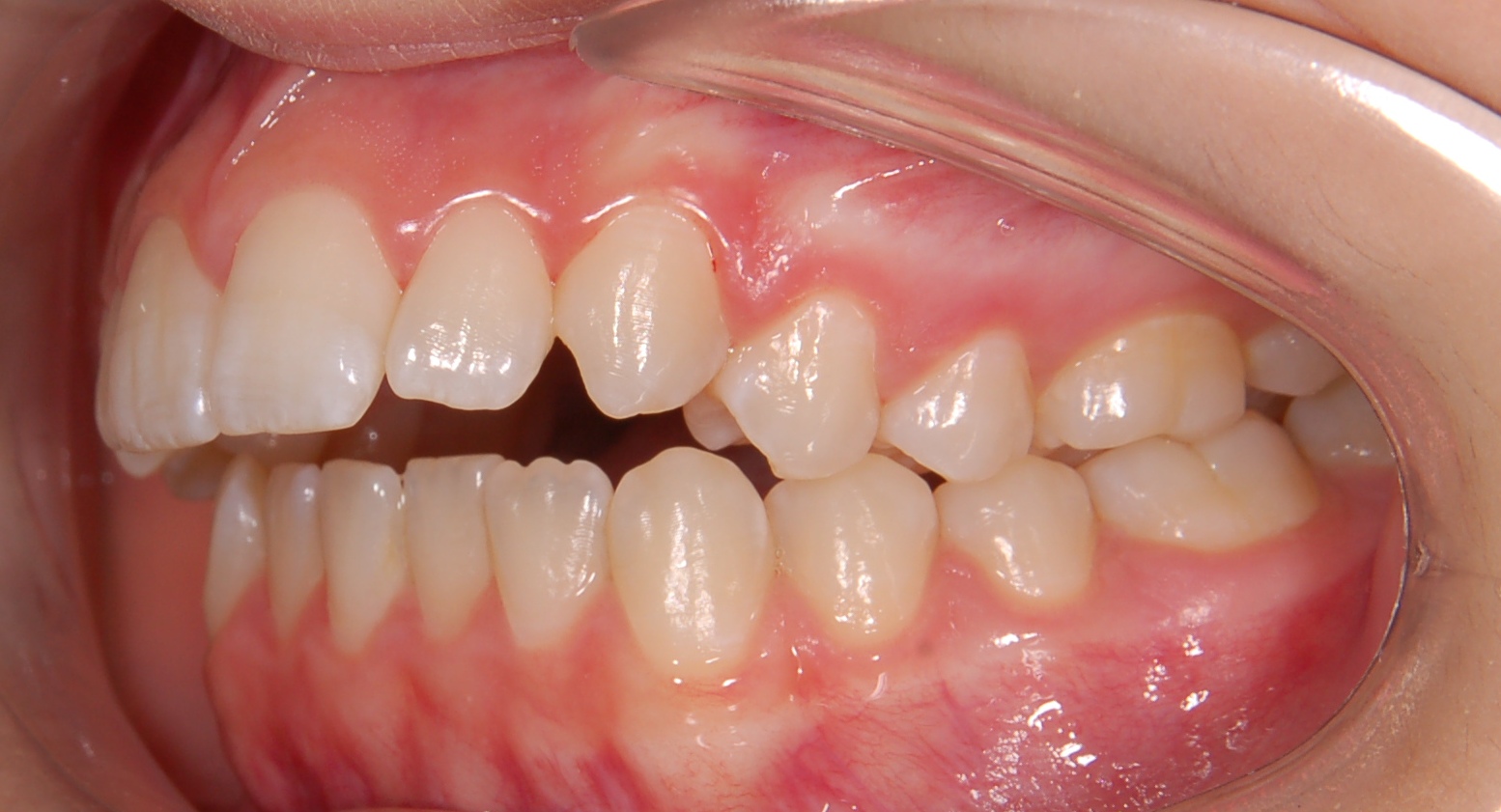 Case 7Open biteAngle Class IIProtrusion upper incisors
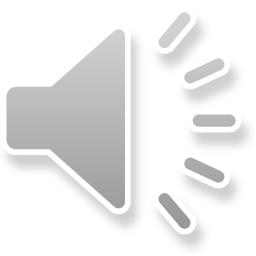 Case 8 - ?
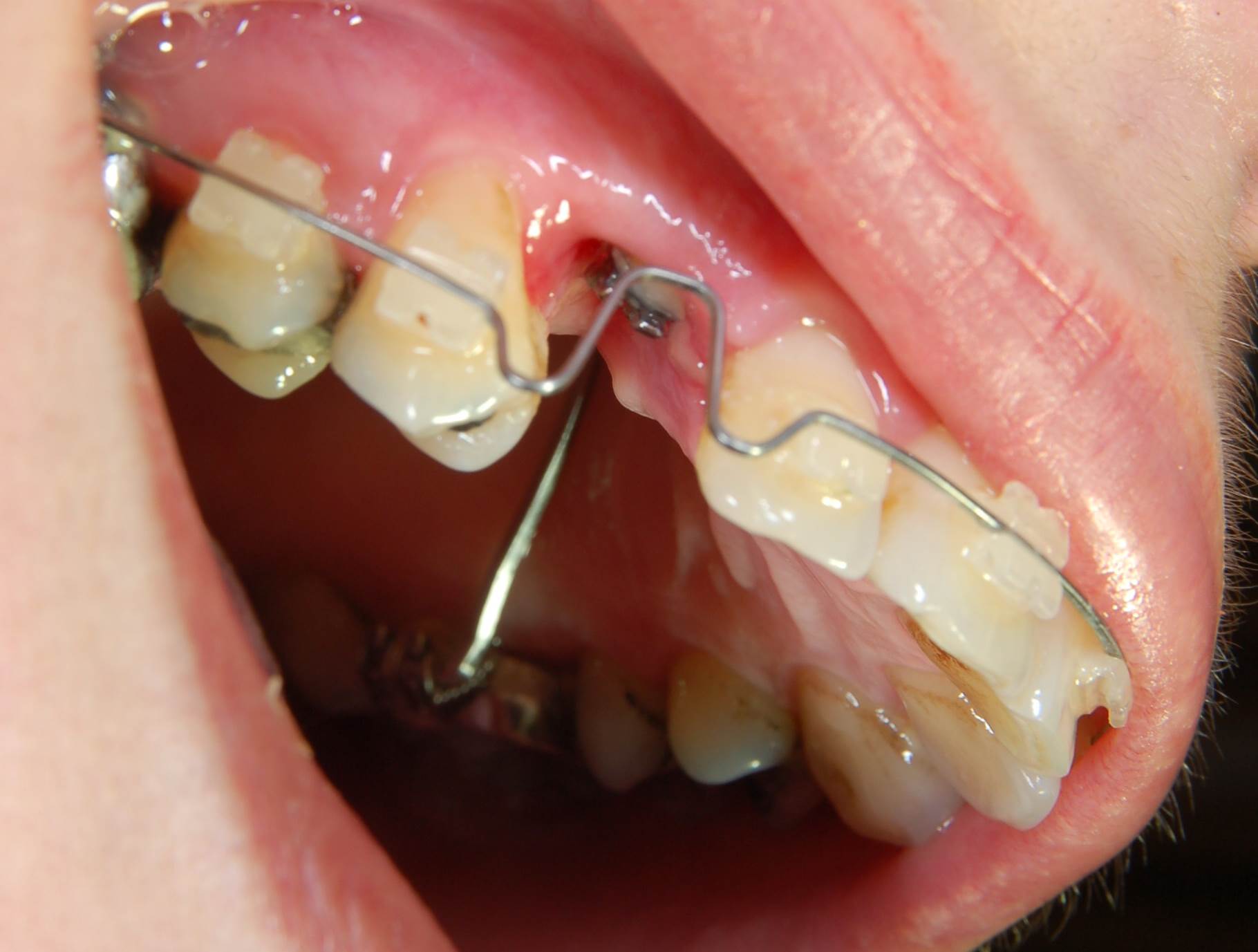 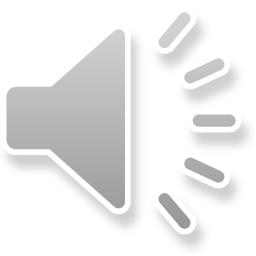 Case 8Retention of 13
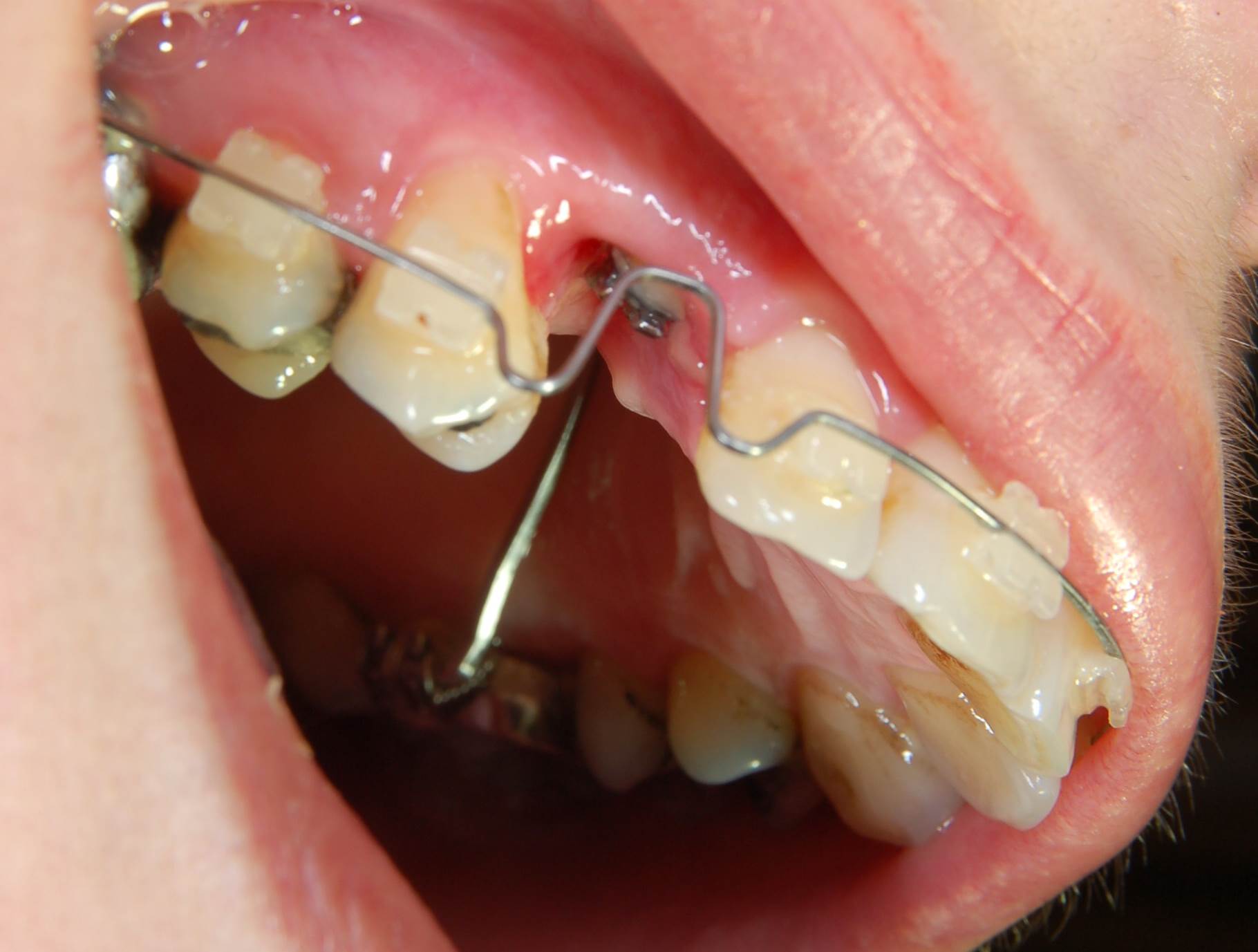 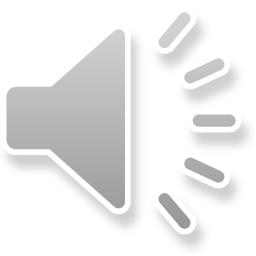 Mezialization 47 on the 46 position with minisrew – space closure
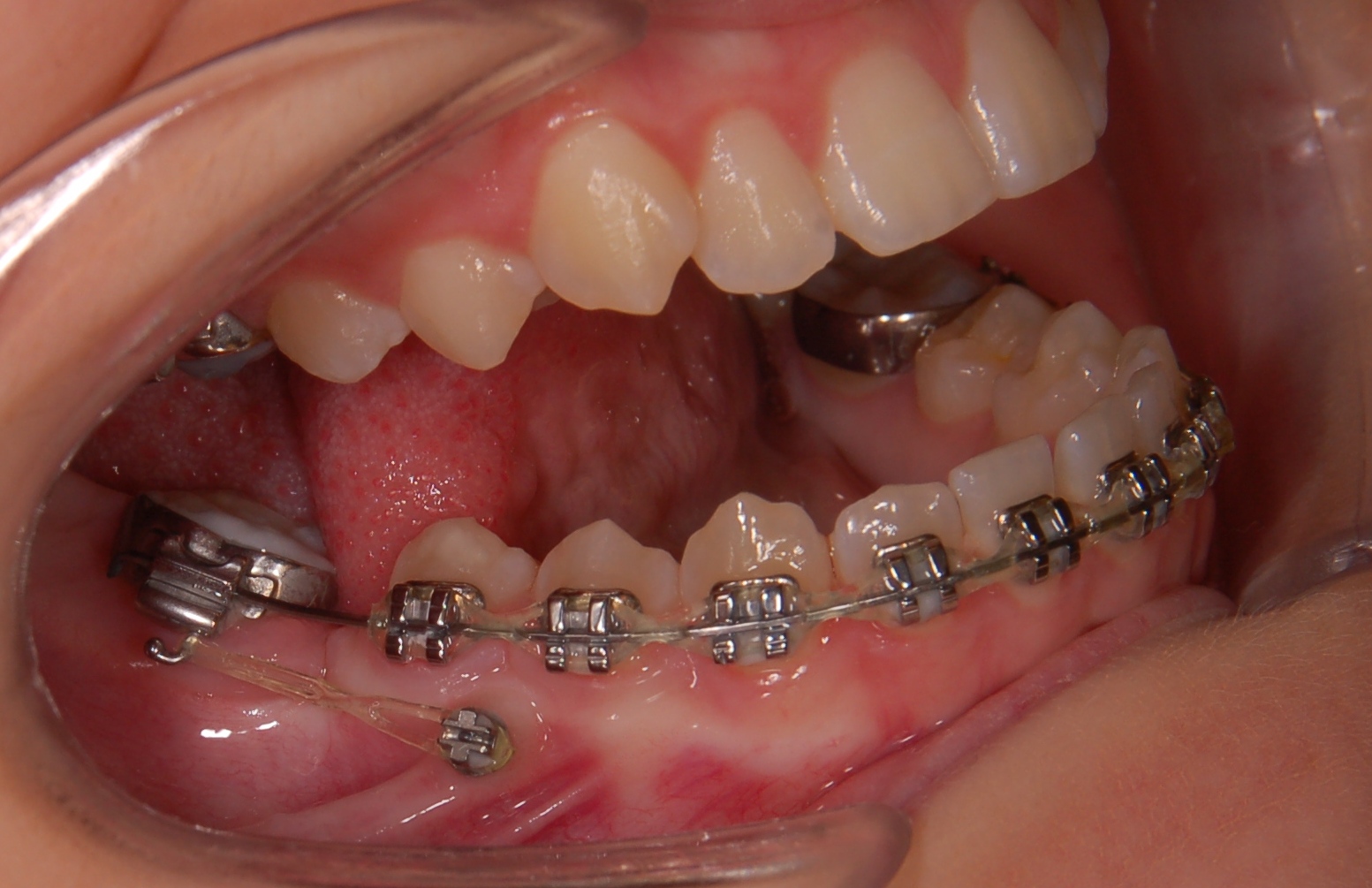 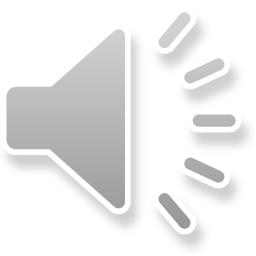 Cleft lip and palate patients
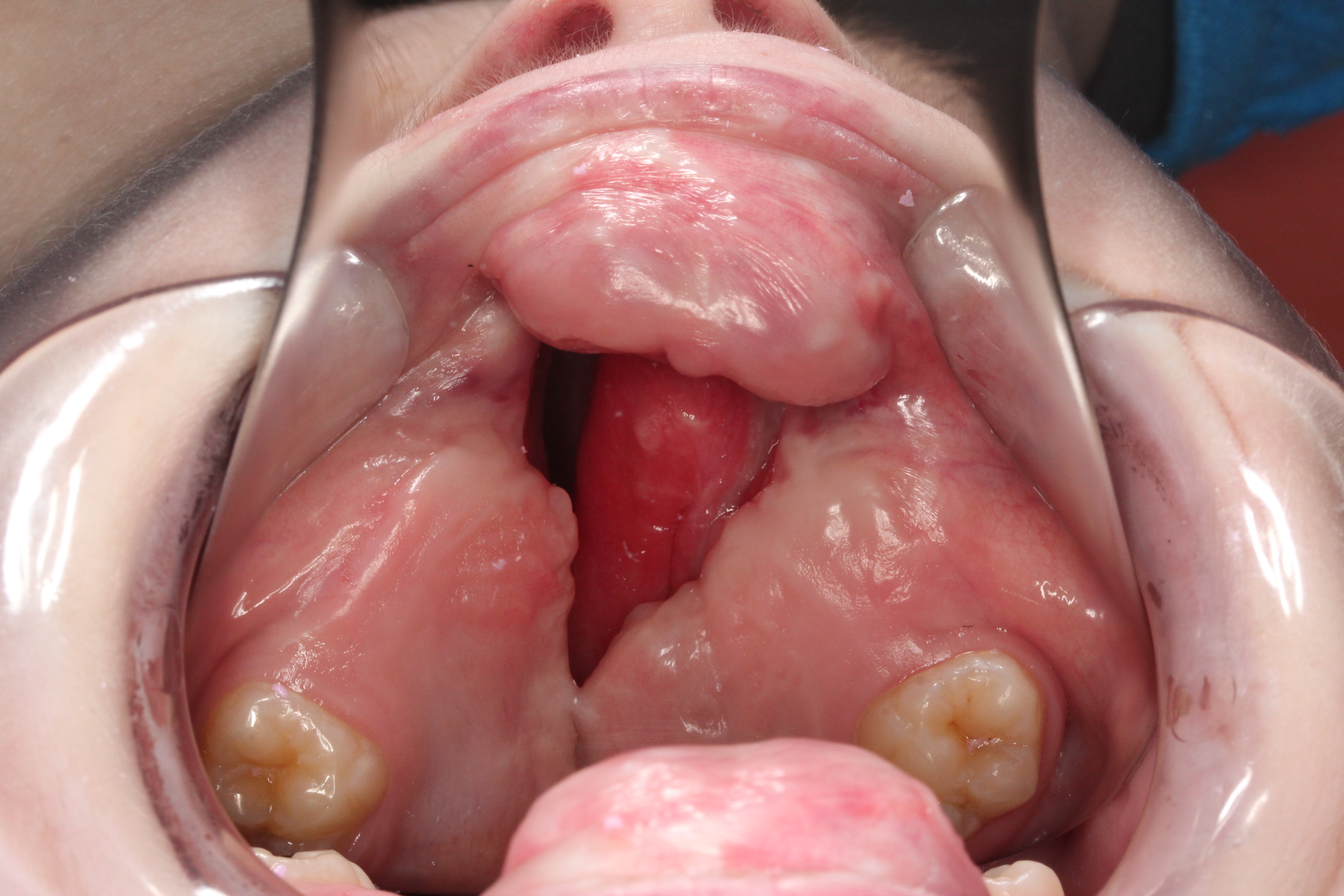 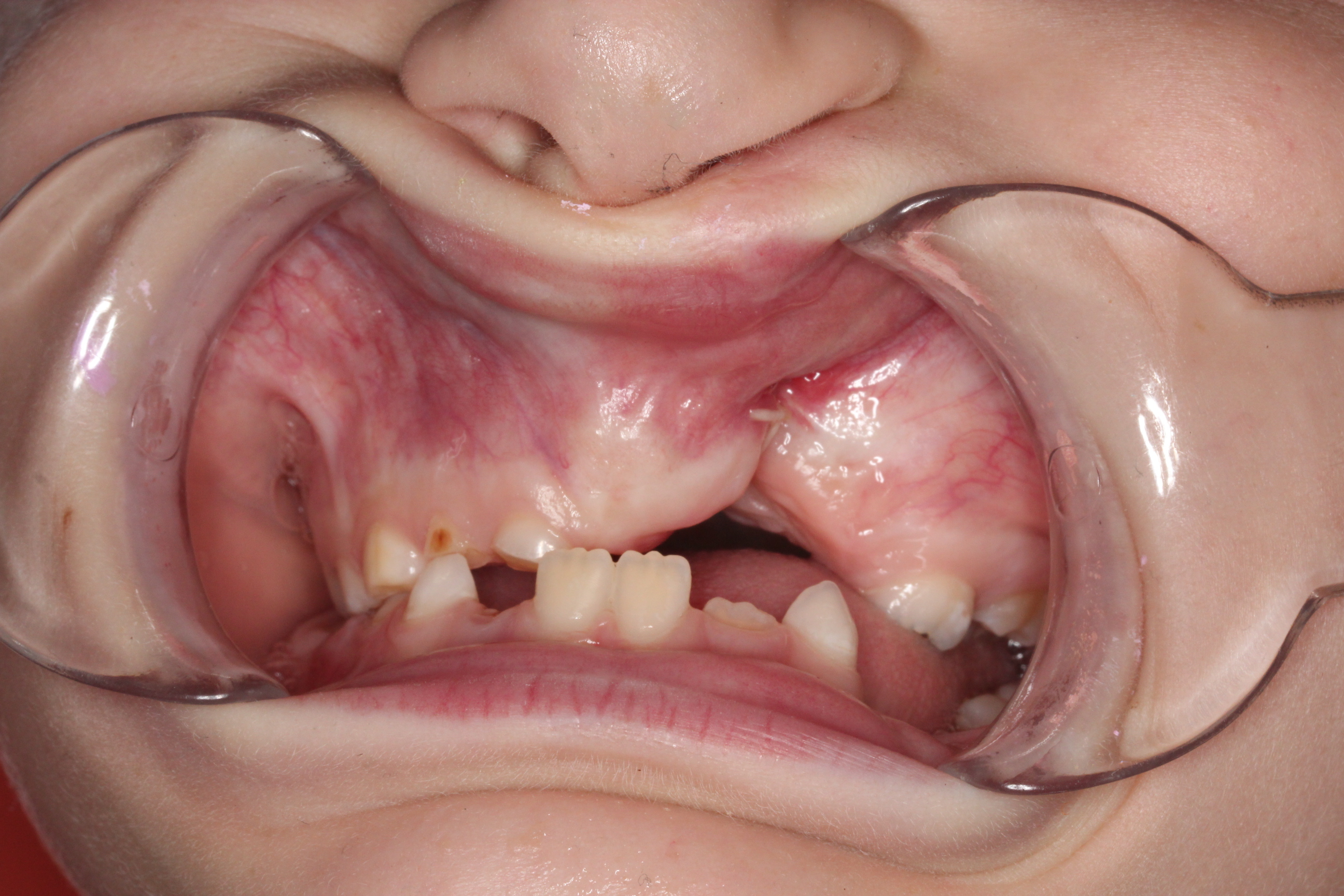 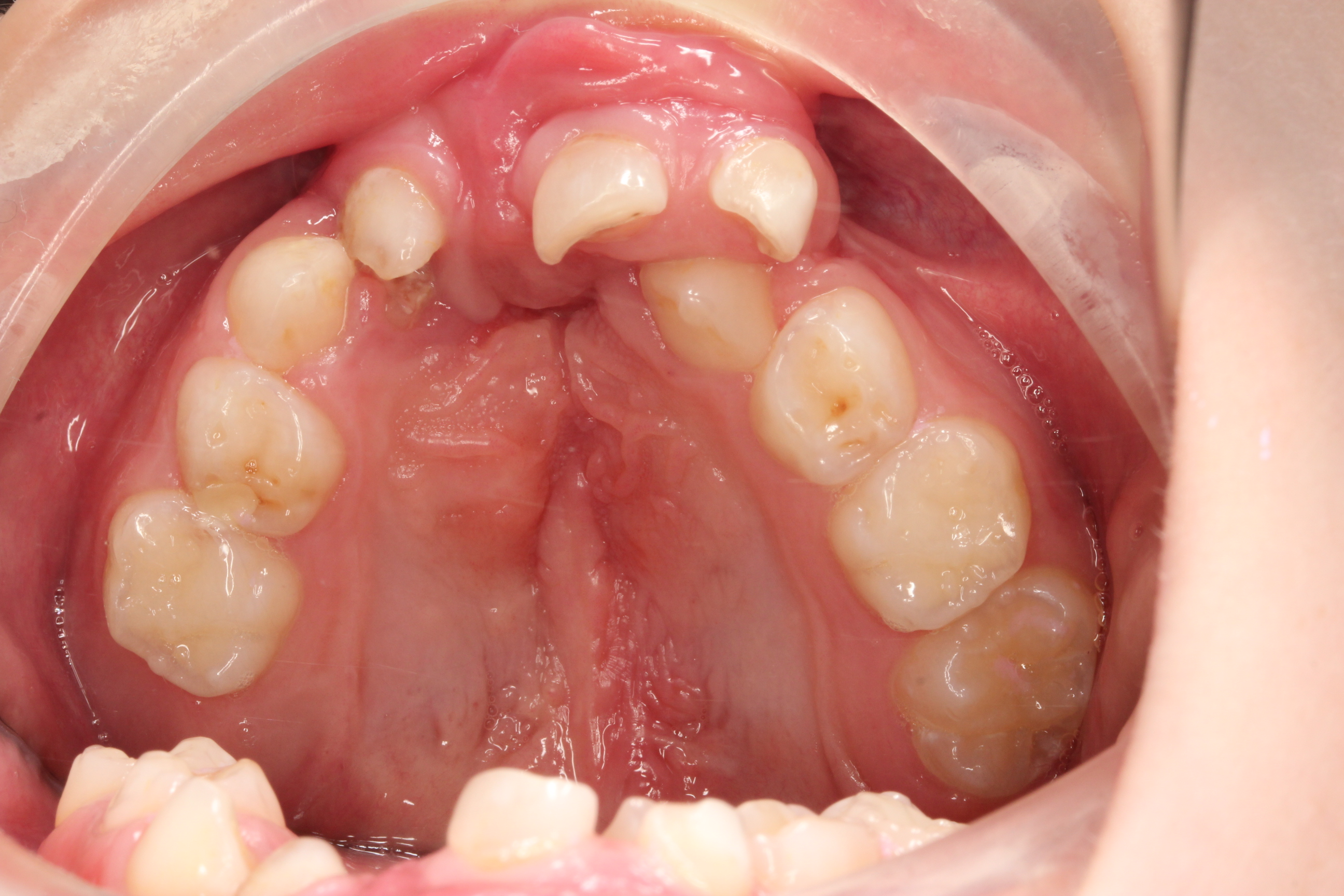 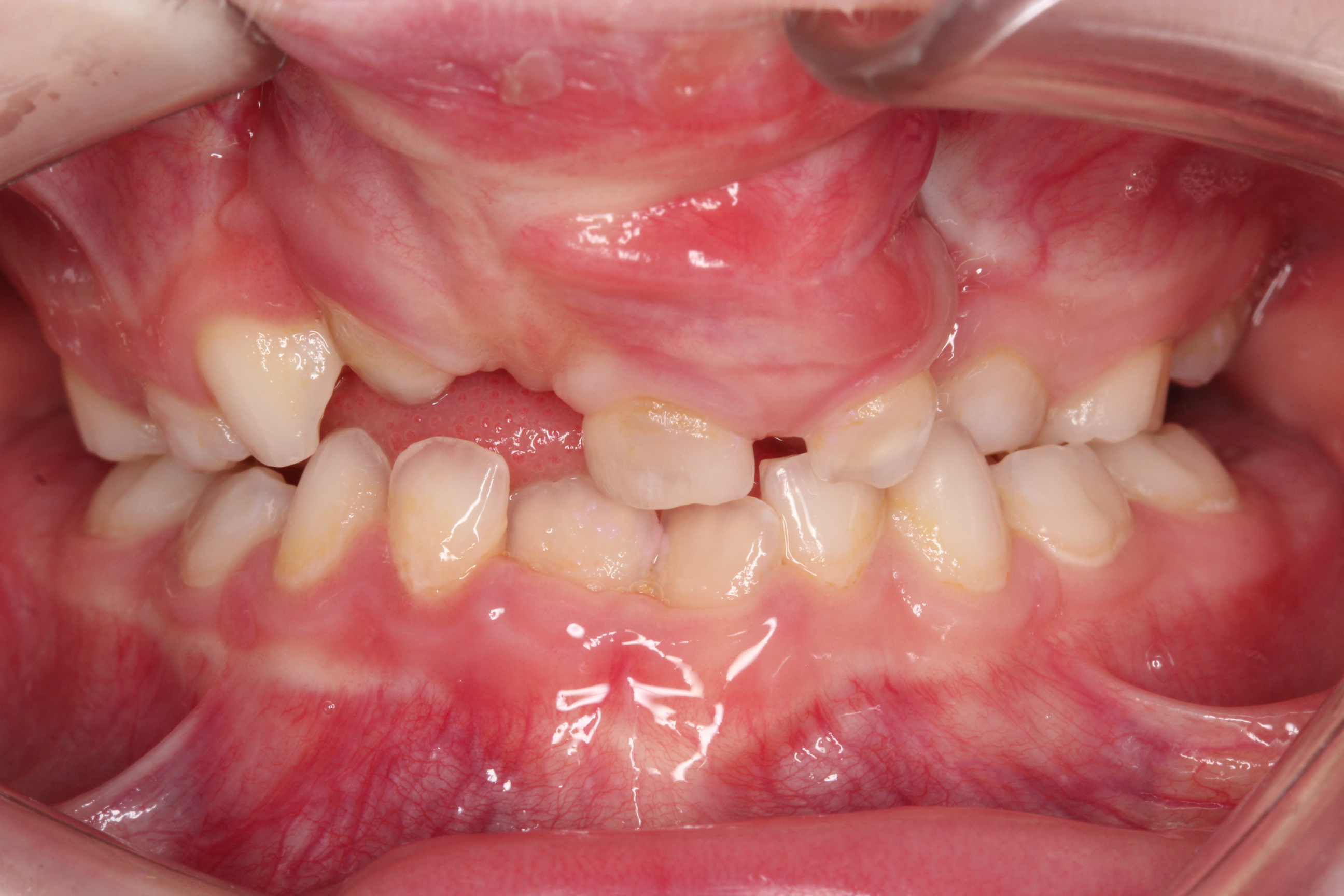 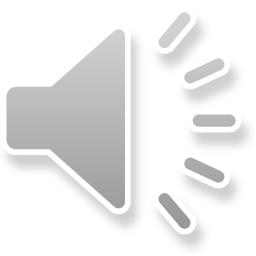 Gummy smile, inclined occlusal plane
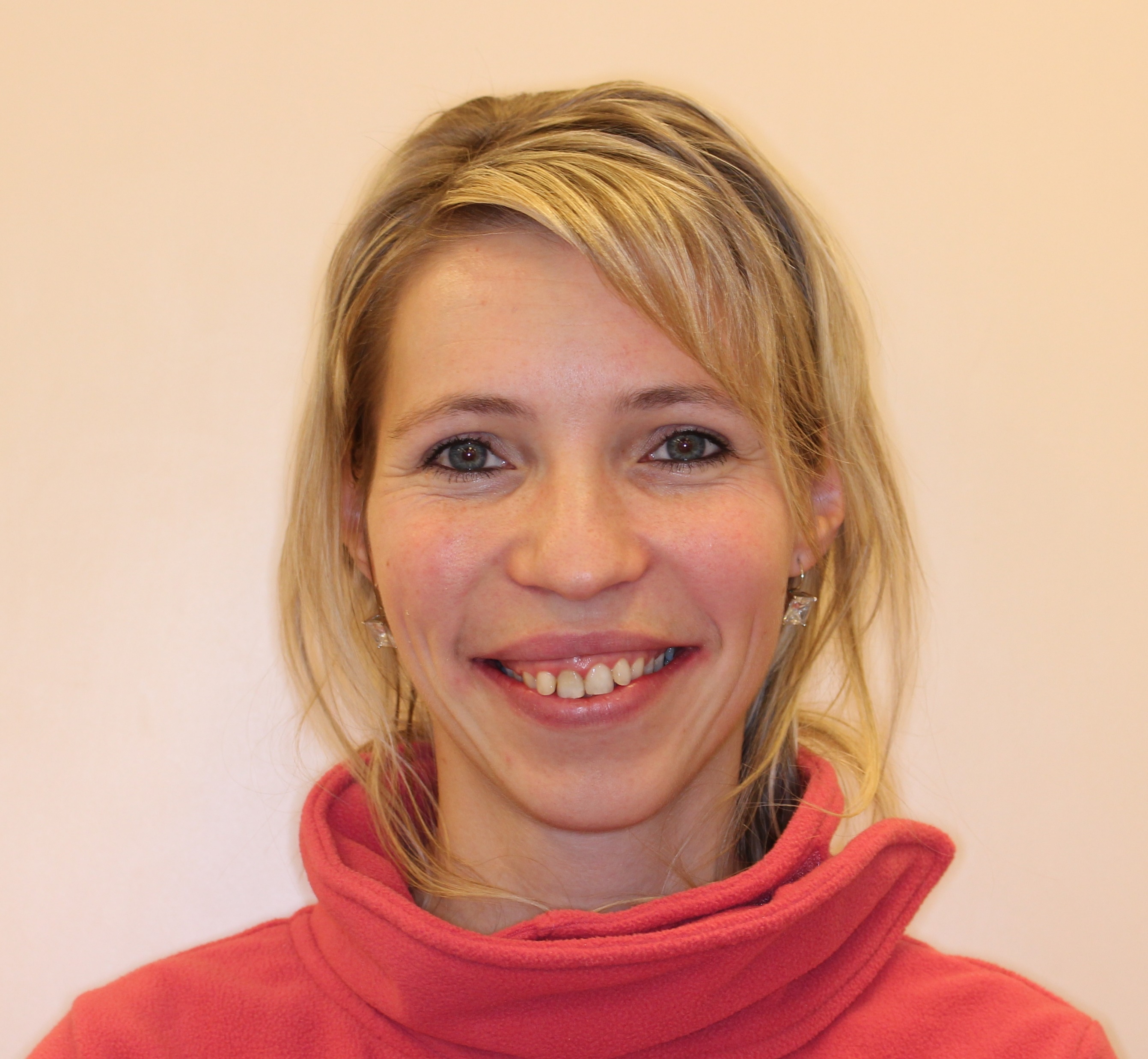 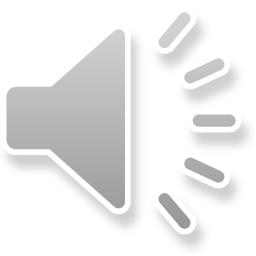 Skeletal class II, protrusion upper incisors
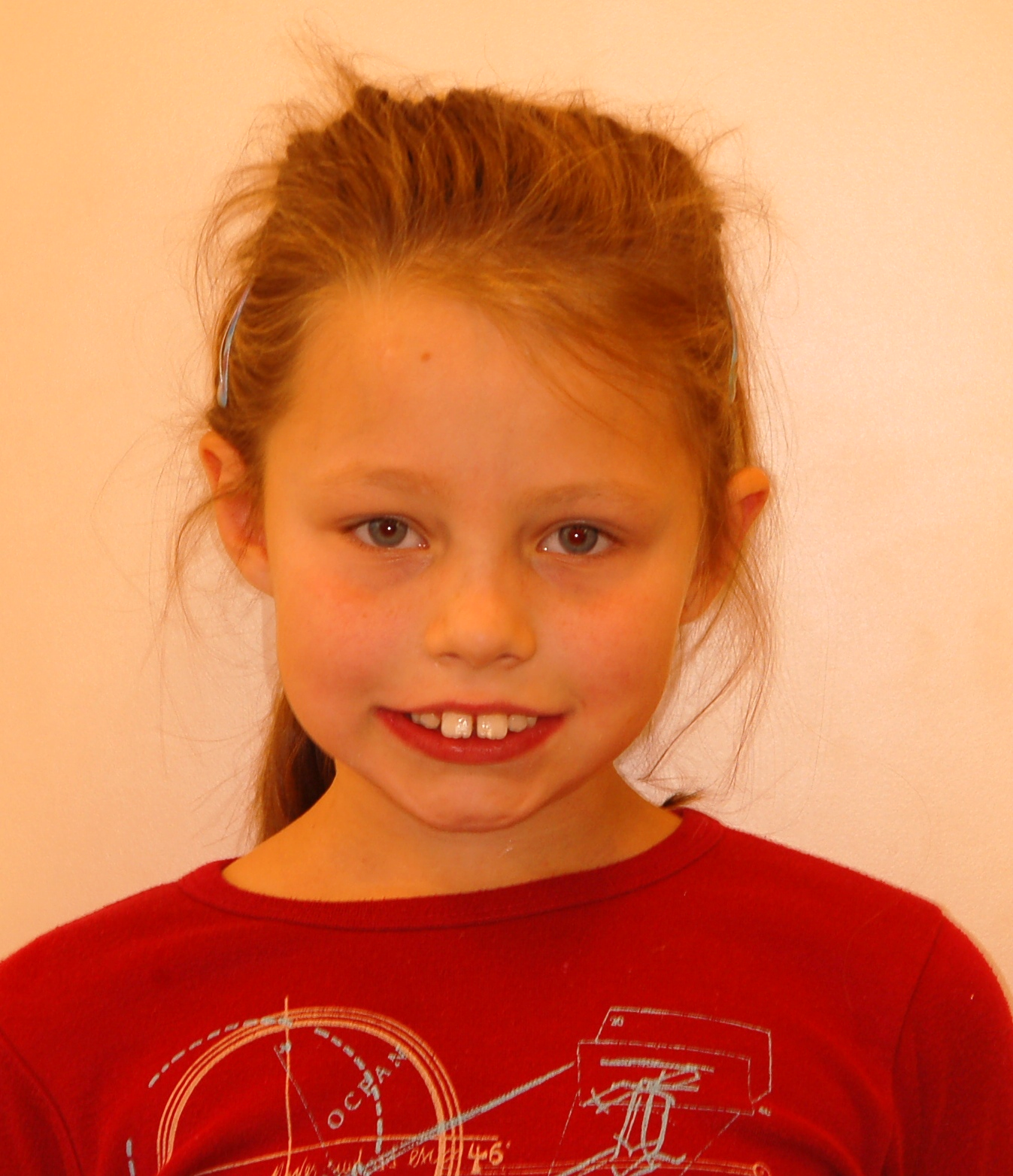 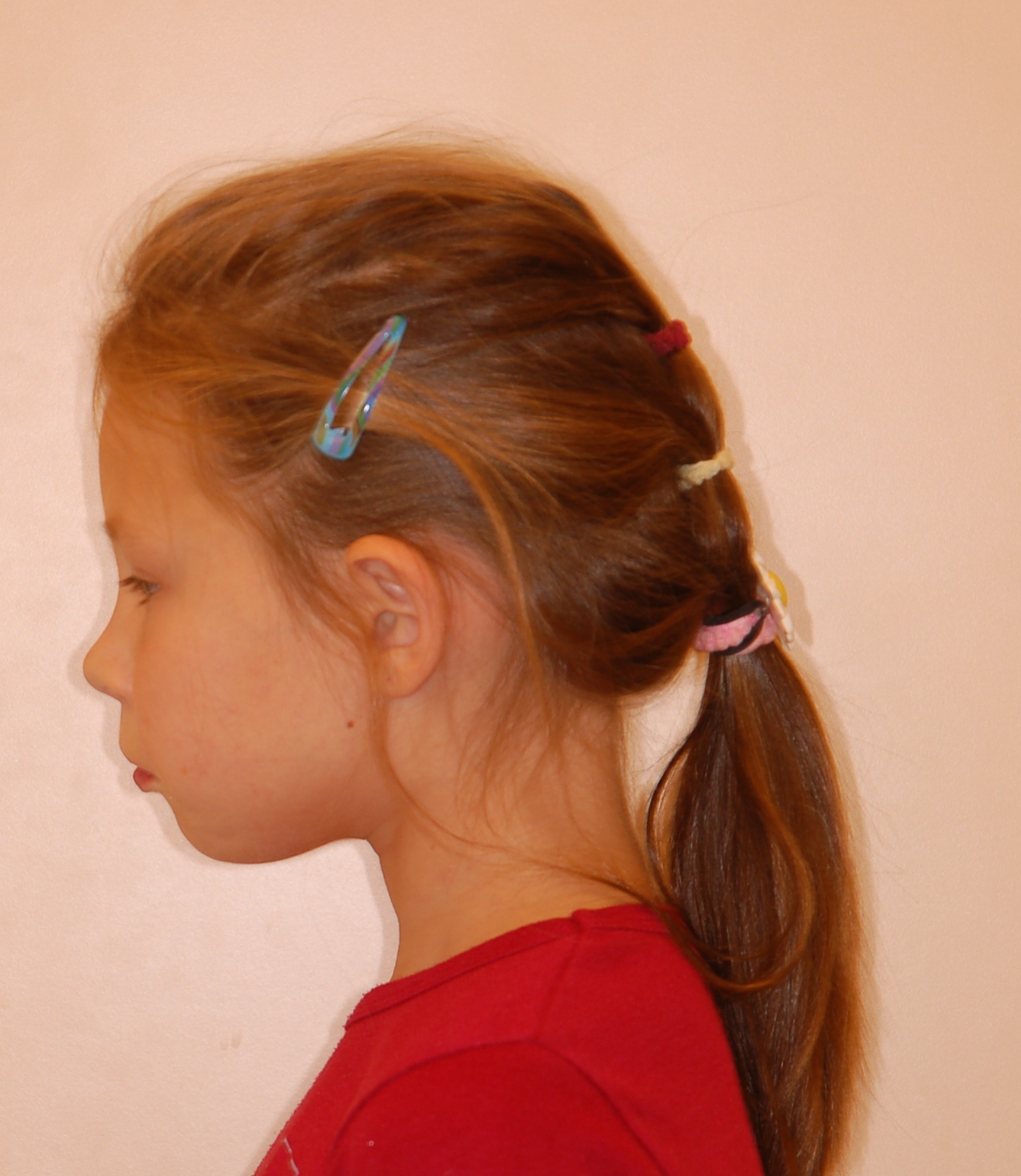 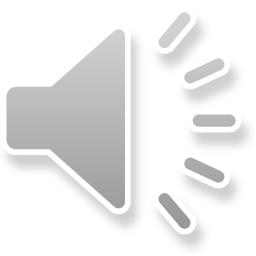 Skeletal class II
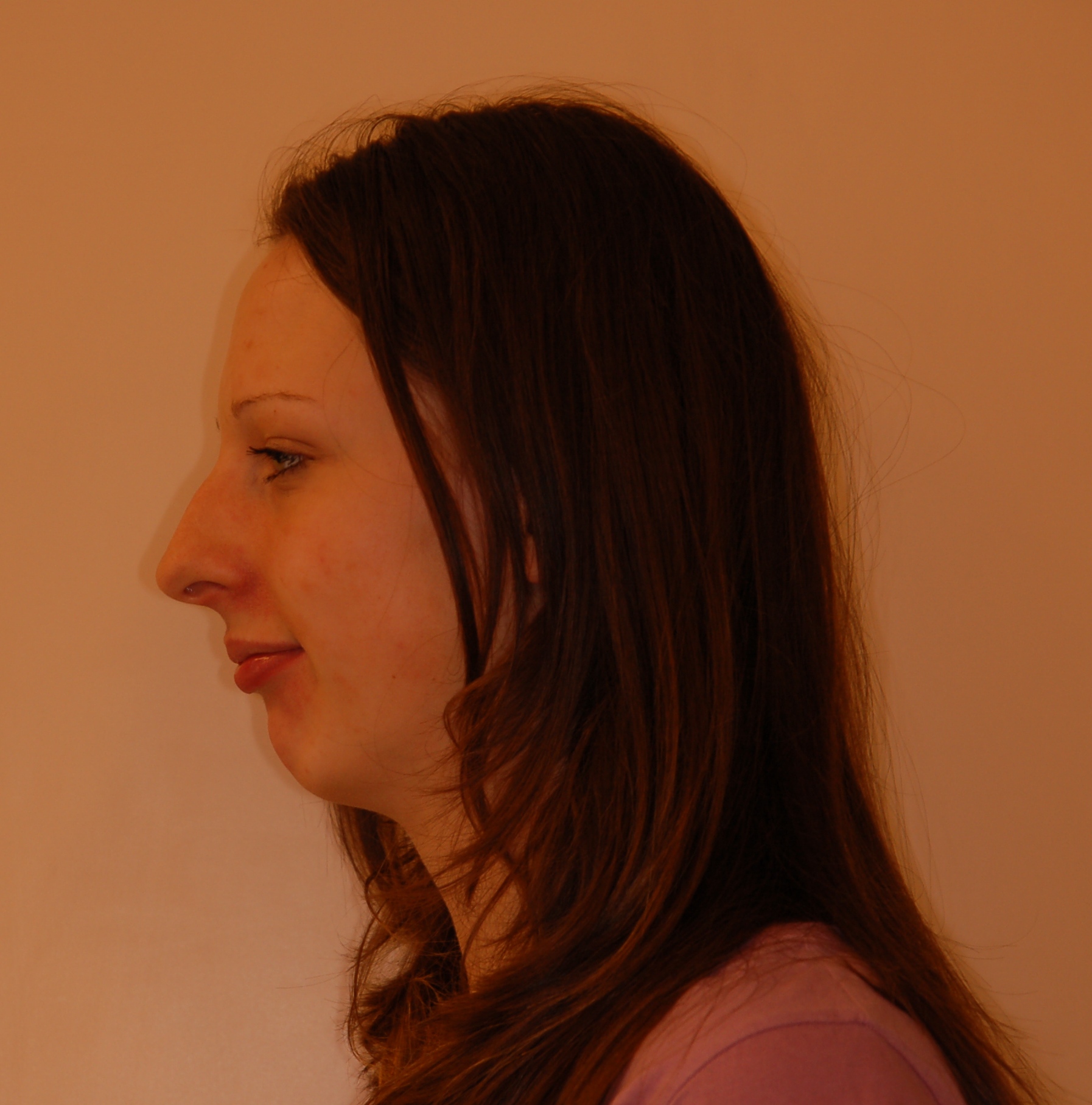 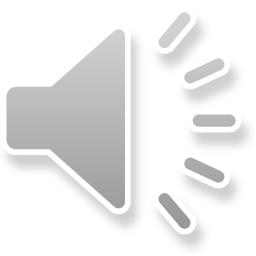 Skeletal class III
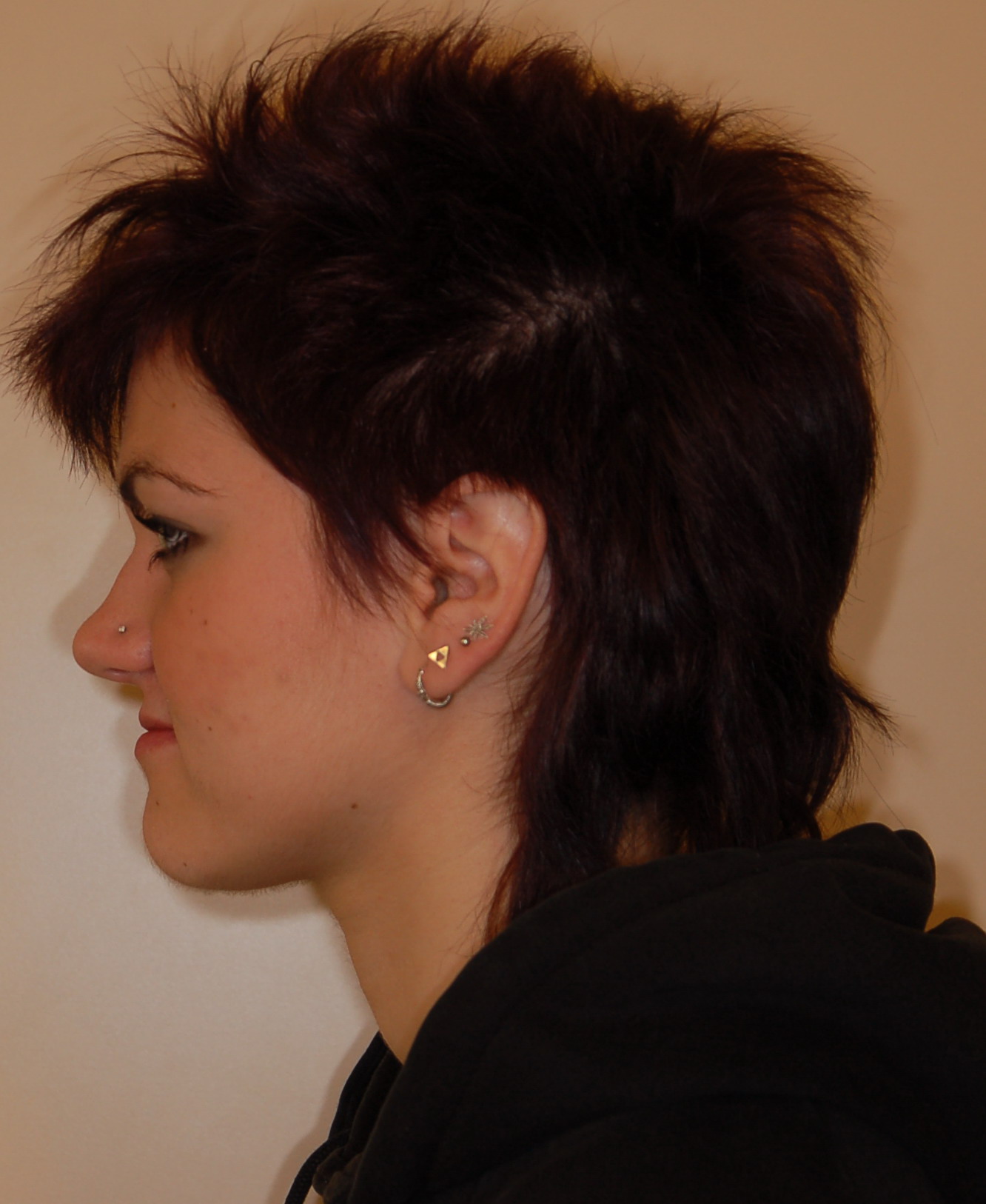 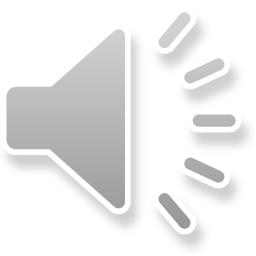 Skeletal class III, open bite, inverted bite
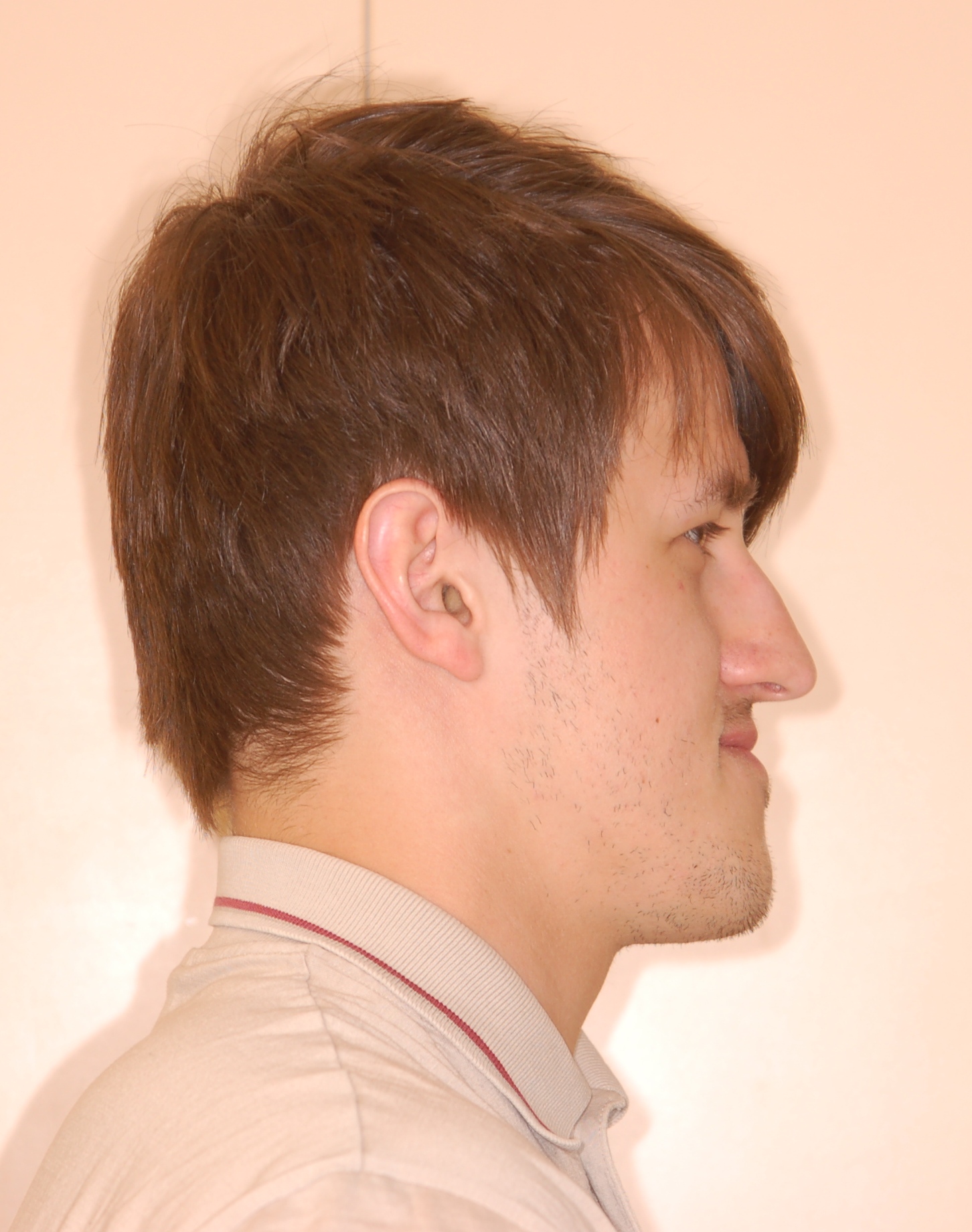 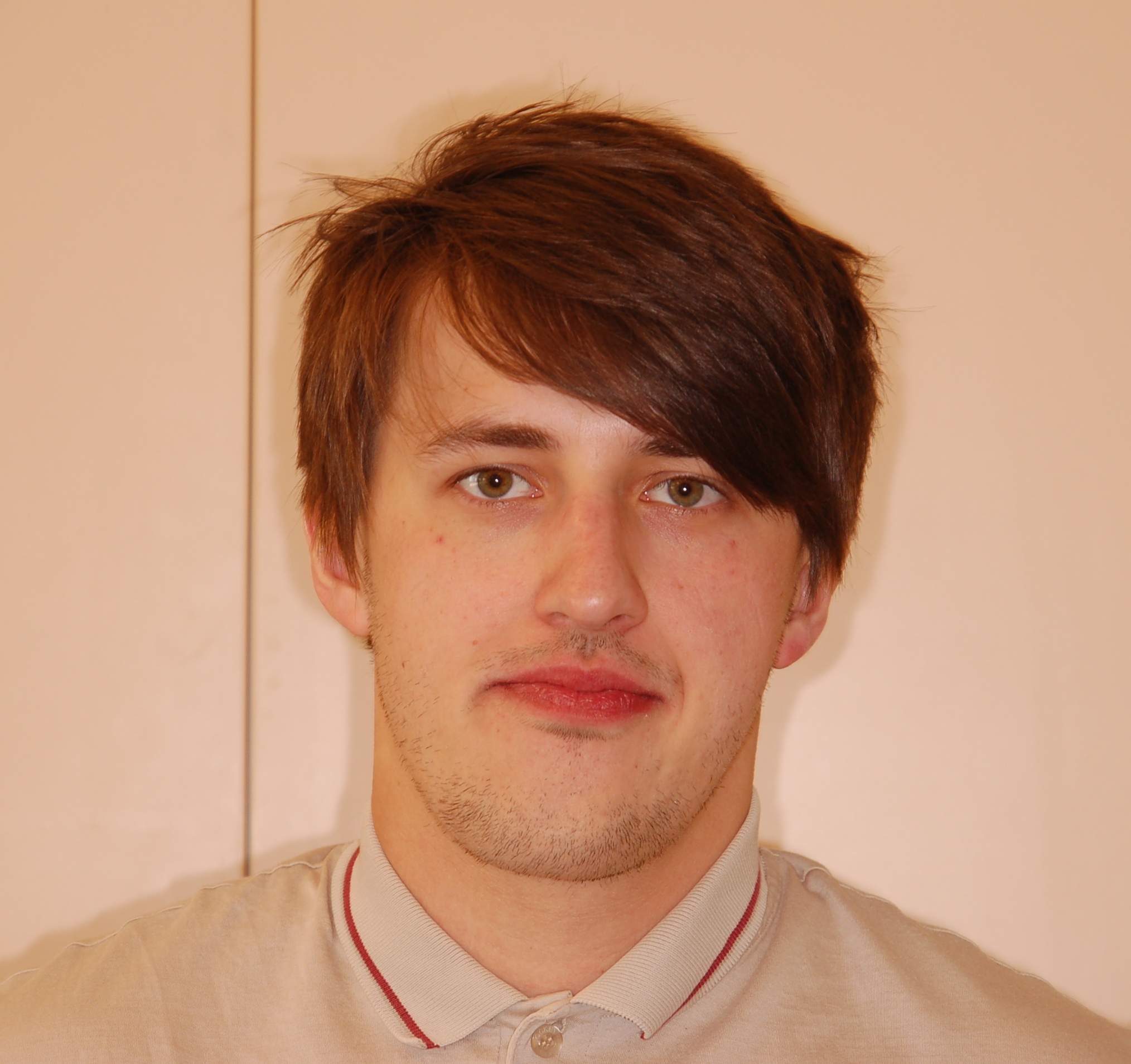 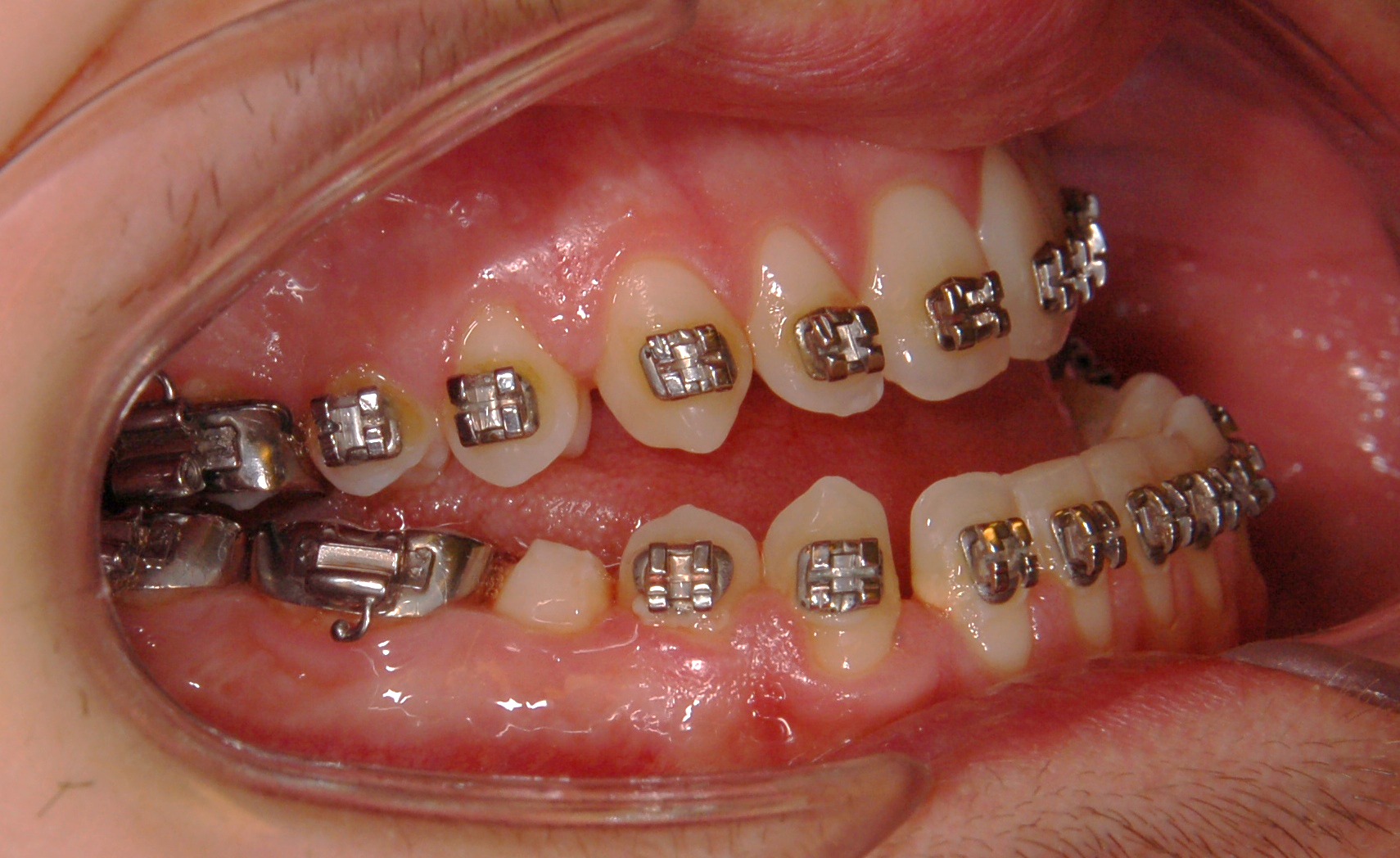 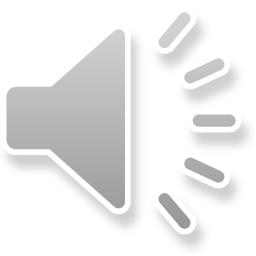 Thank You four Your attention
Questions – email – alena.brysova@fnusa.cz

Consultation – Orthodontic department - St. Anne's Hospital, building D2b – Thursday 1-2 p.m.
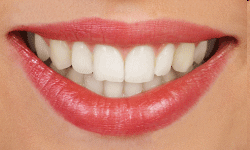 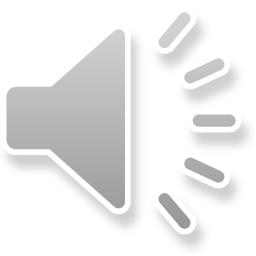